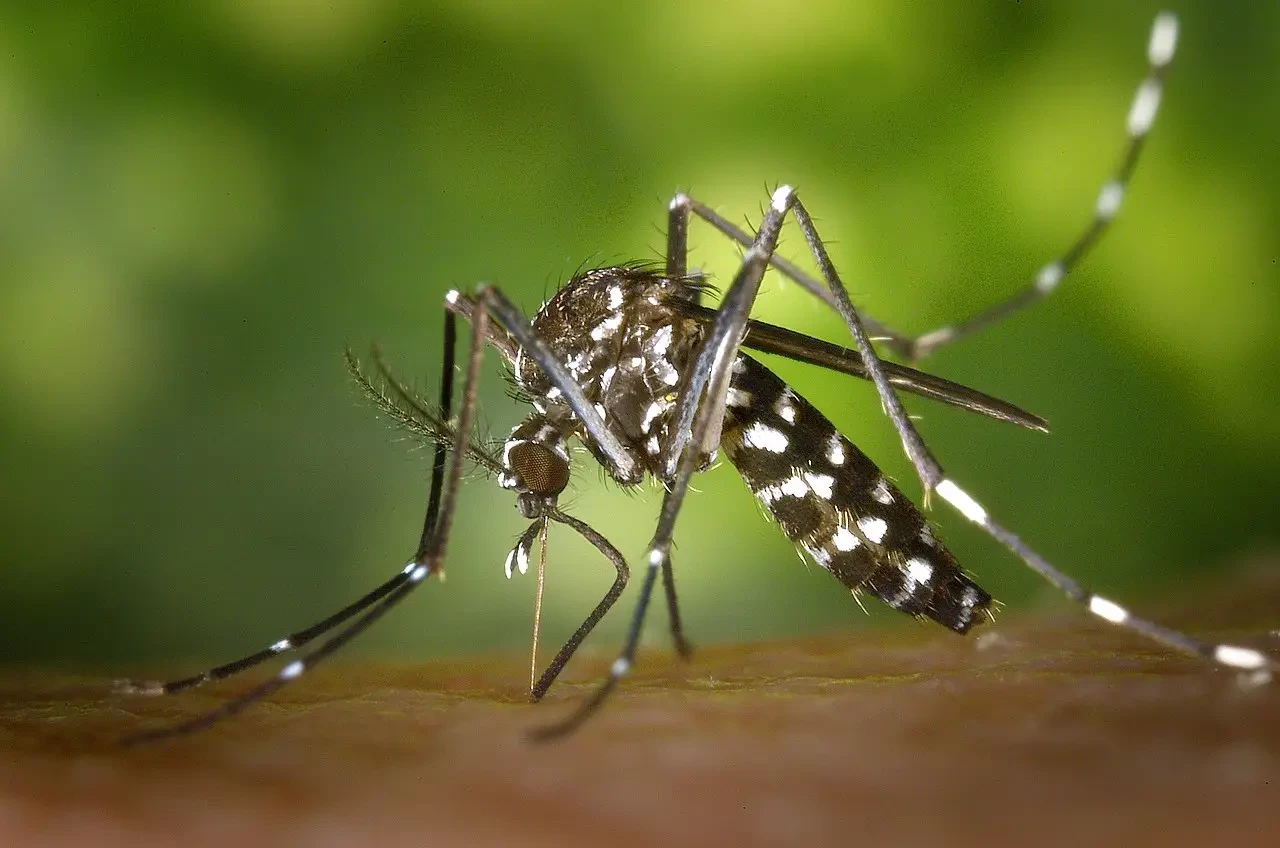 Initiation du projet MIMOSA 
(MIcrosporidies de MOustiqueS en Auvergne)

Rôle du parasitisme dans le succès invasif du moustique tigre
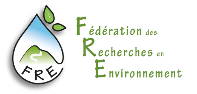 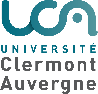 Aurore Dubuffet, Mailysia Scheepers, Erwan Roussel, Catherine Texier
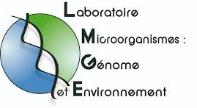 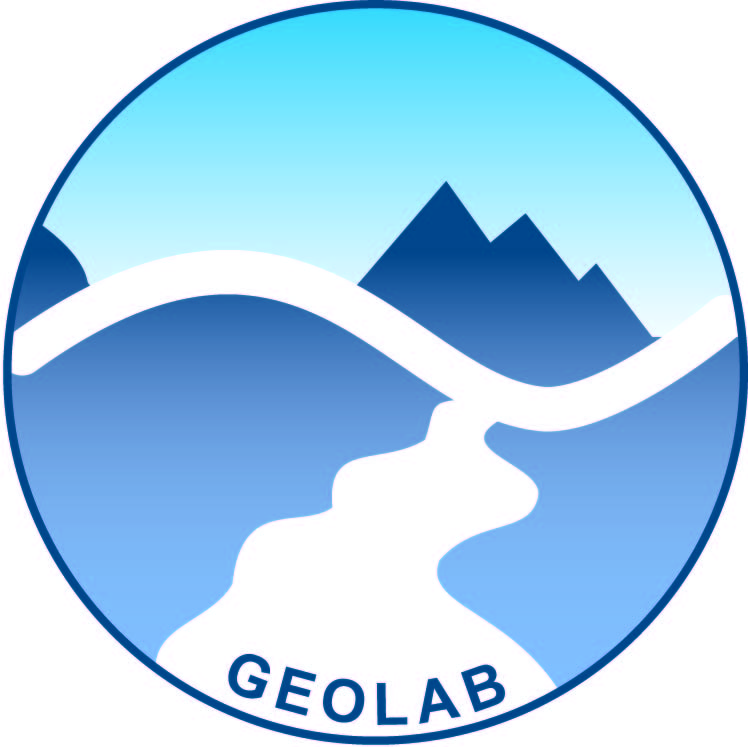 JOURNEE D’ANIMATION Fédération des Recherches en Environnement & Pôle de recherche sur l’eau
6 Décembre 2024
Le Moustique Tigre : une espèce invasive
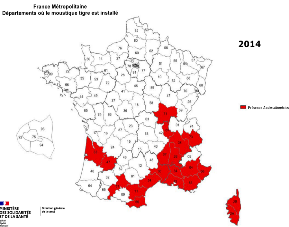 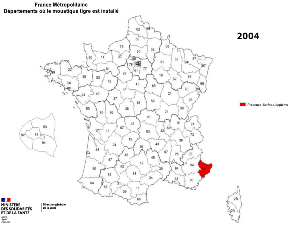 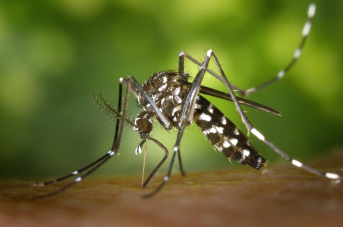 2004
2014
2024
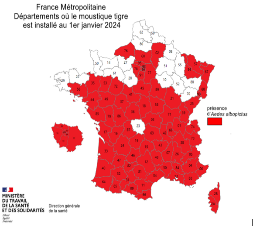 Puy de Dome : 2018
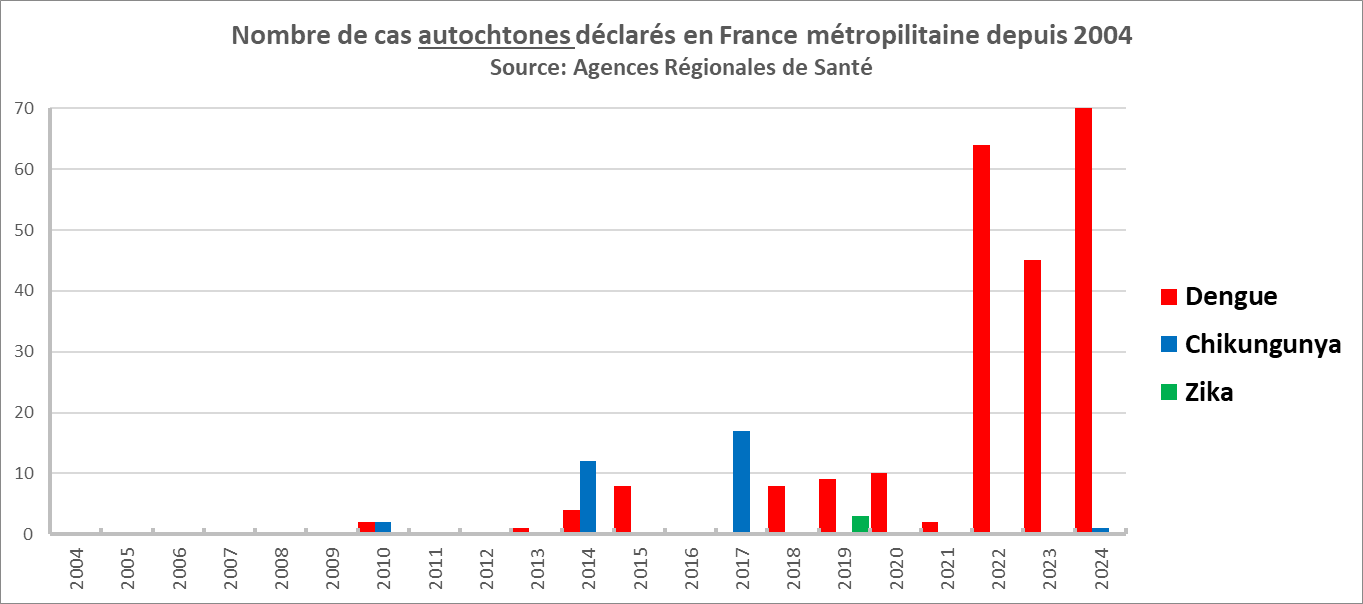 Nombre de cas autochtones en France métropolitaine, depuis 2004
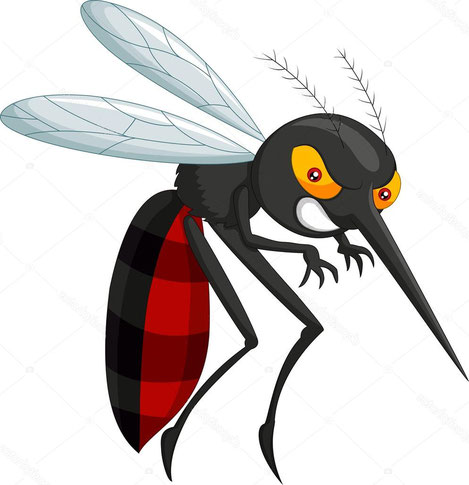 Risque sanitaire:  Transmission d’arbovirus
2
Sources: Ministères des solidarités et de la Santé ; Ministère de la Santé et de la Prévention ; Agences Régionales de Santé
[Speaker Notes: 78 départements / 96 départements métropilitains]
Le Moustique Tigre : une espèce invasive
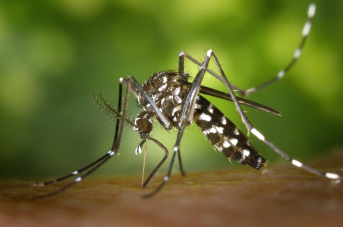 Capacités d’adaptation expliquées par : 
Résistance au froid (diapause des œufs)
Niches artificielles ou naturelles





Nombreuses proies potentielles
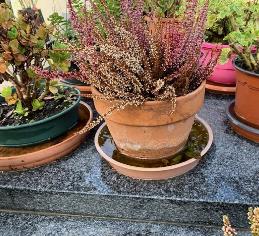 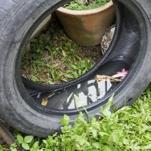 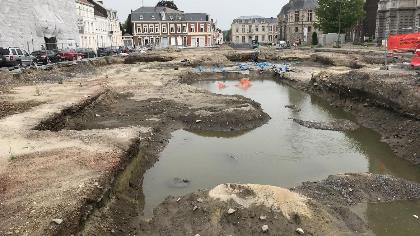 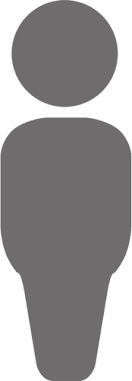 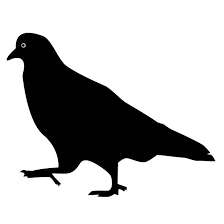 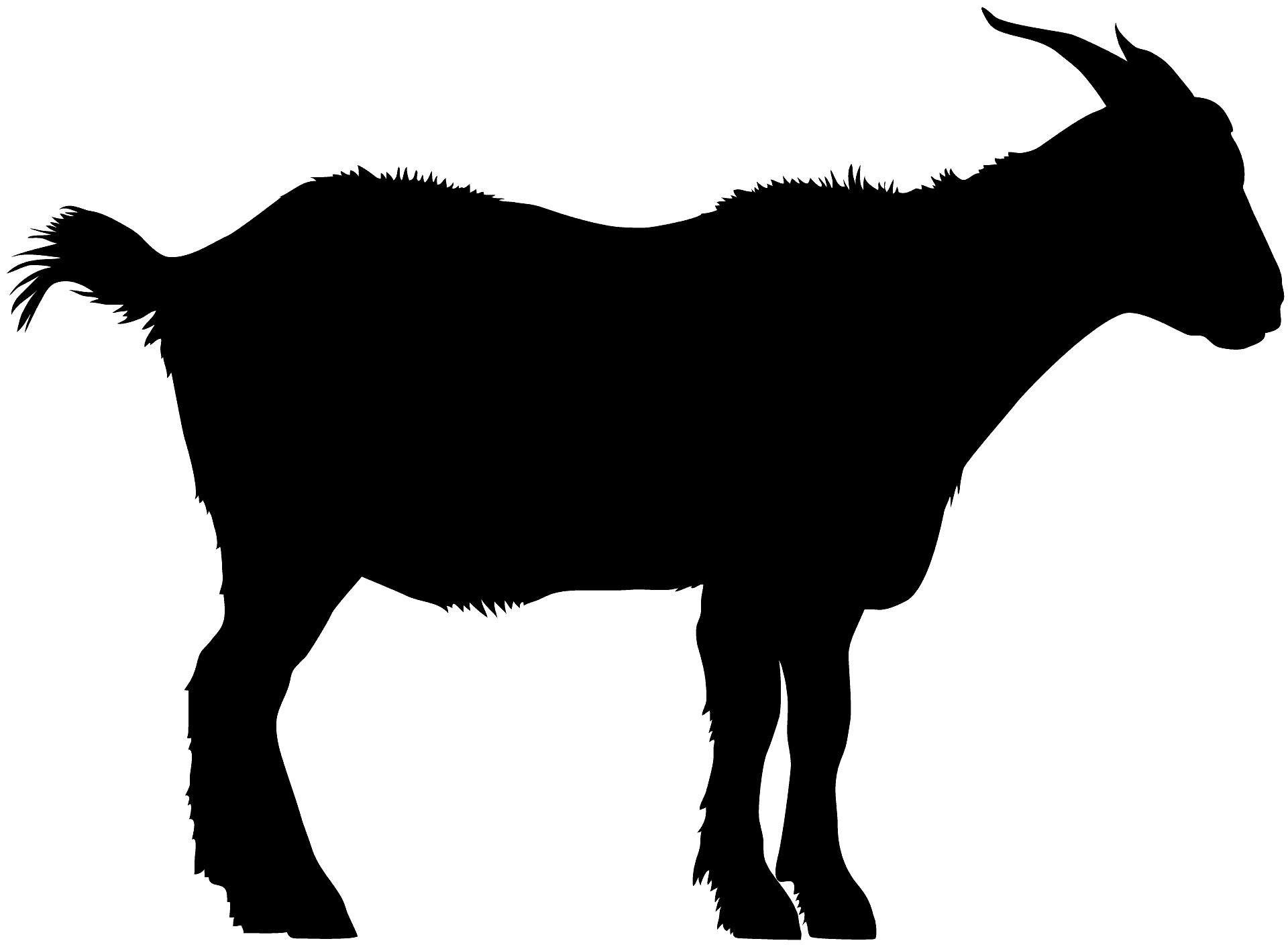 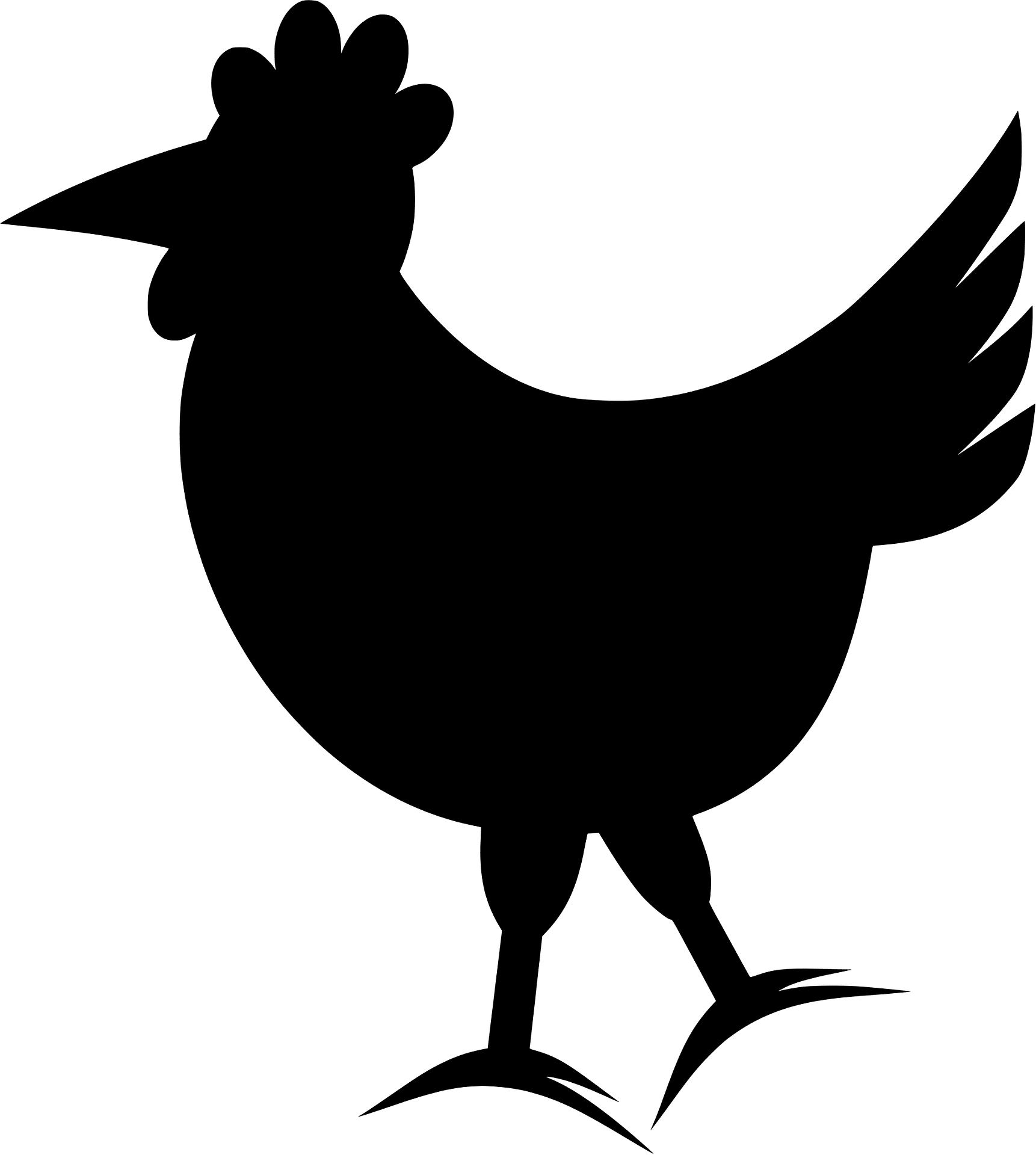 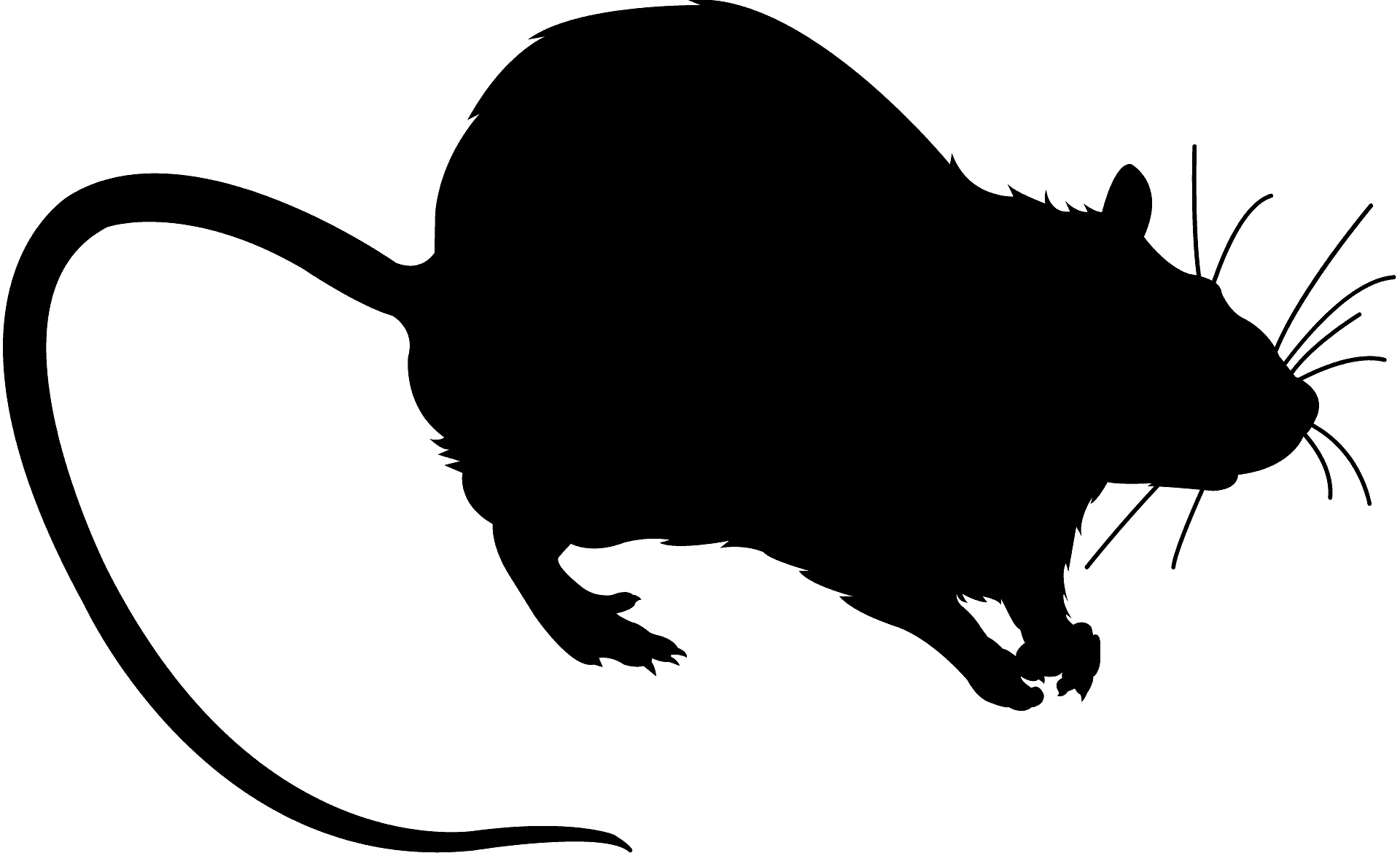 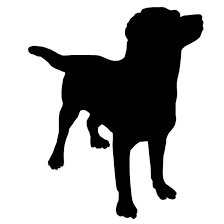 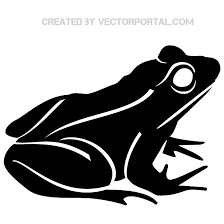 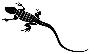 Rôle des parasites dans ce succès invasif ?
3
Benedict et al 2007; Bonizzoni et al 2013 ; Fikrig & Harrington 2021
Parasitisme et invasions biologiques
Espèces autochtones
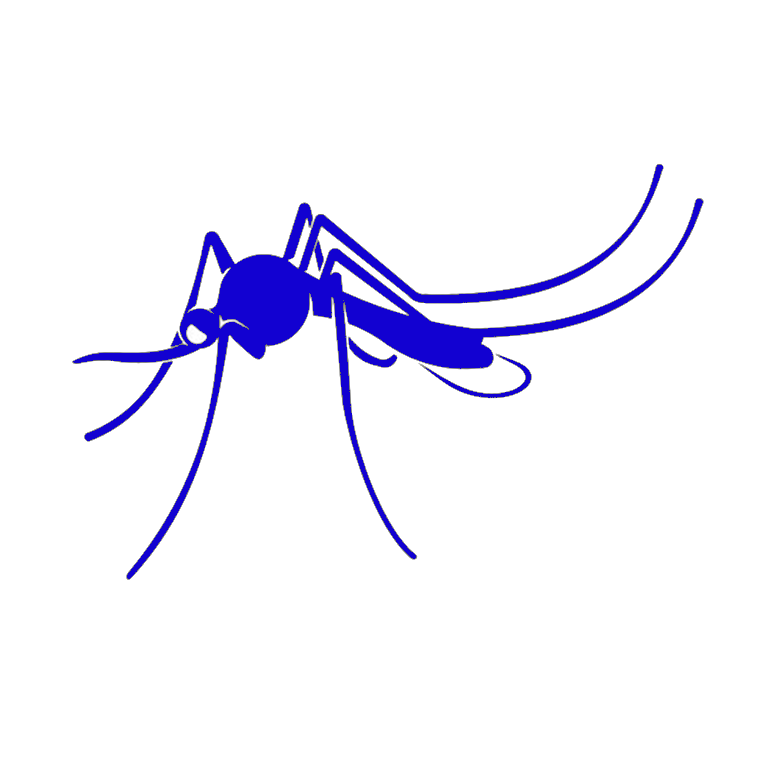 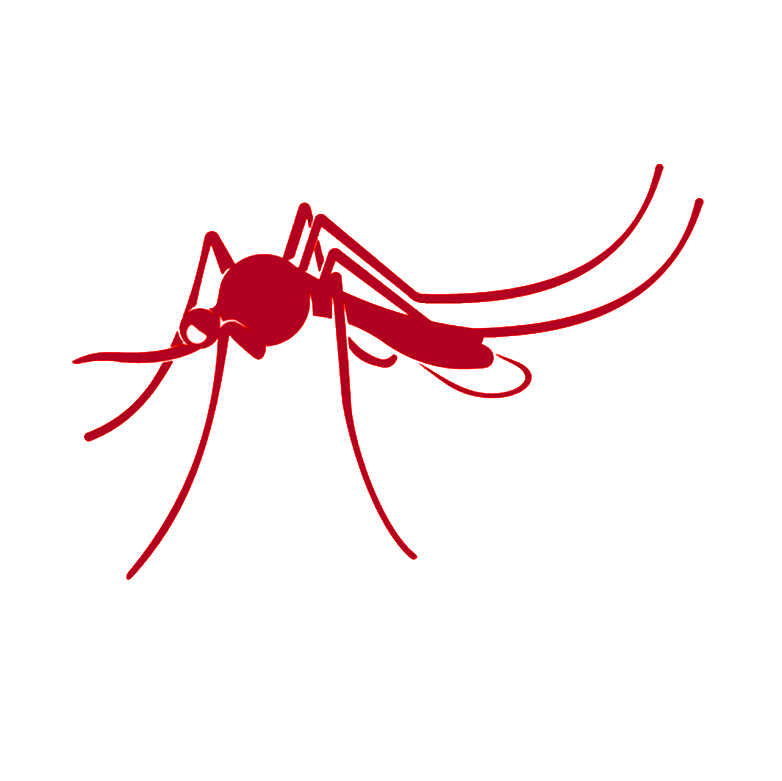 Espèces autochtones
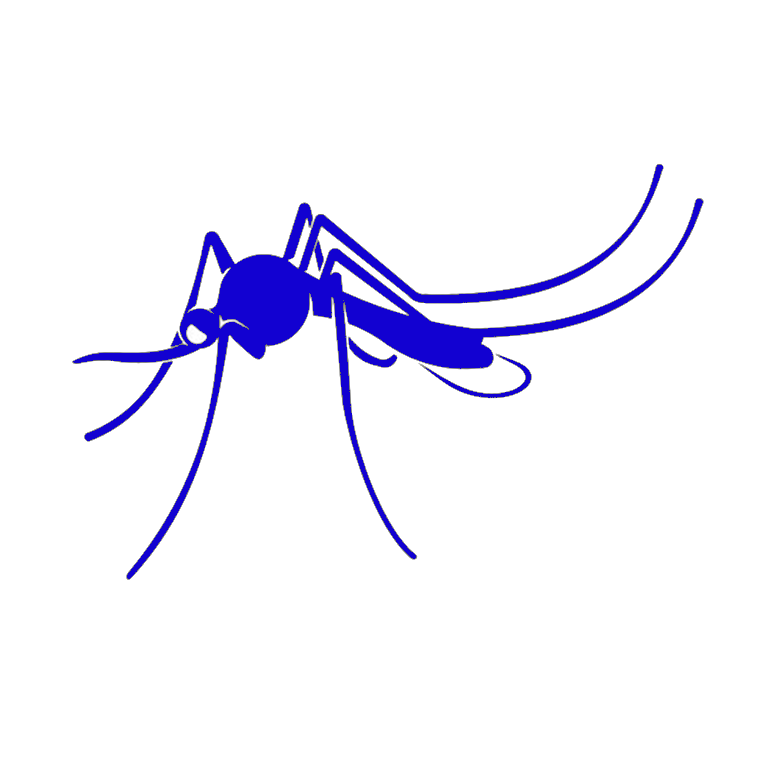 Acquisition 
de parasites autochtones
Coexistence des espèces
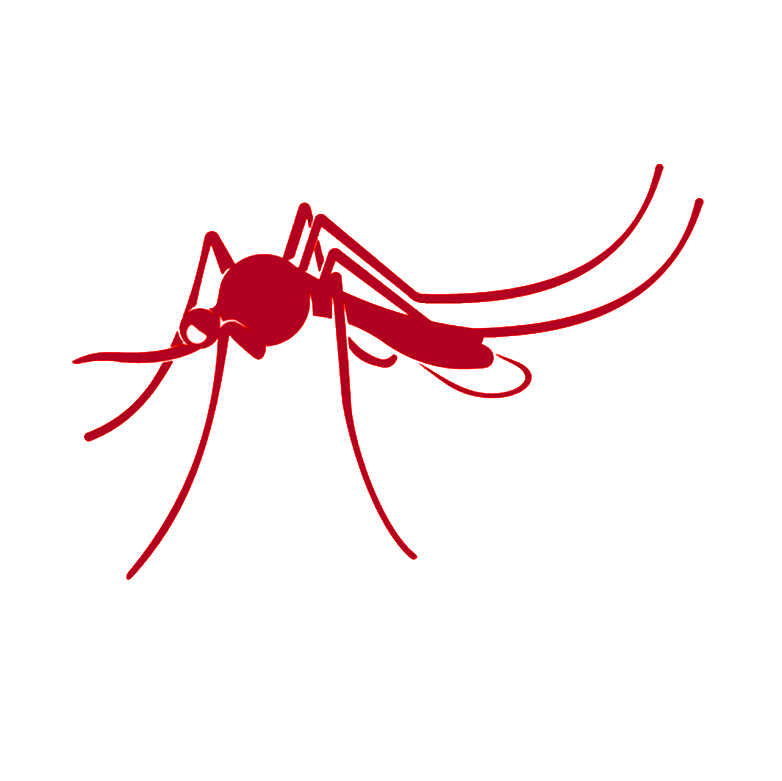 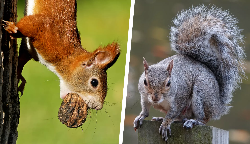 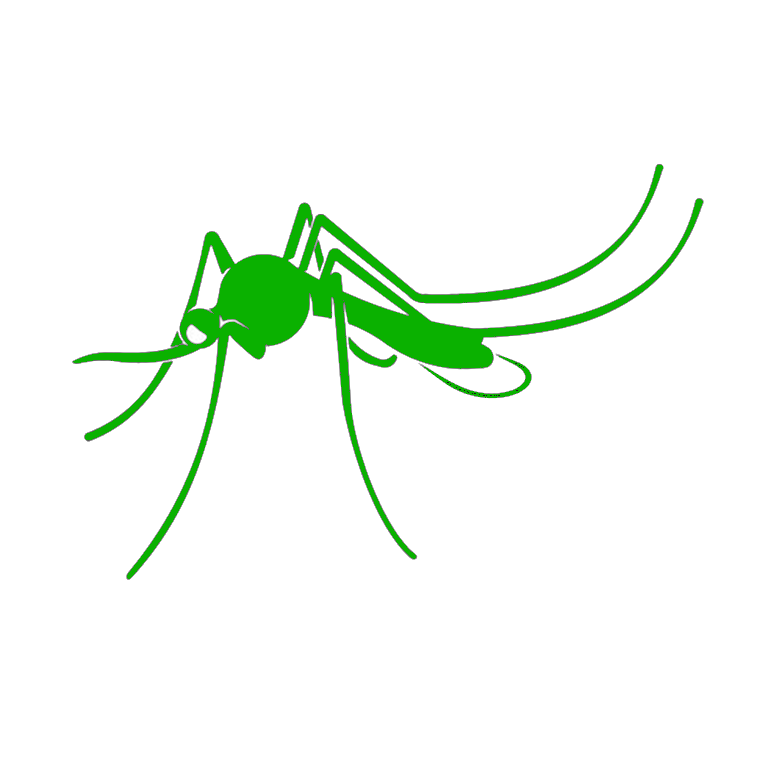 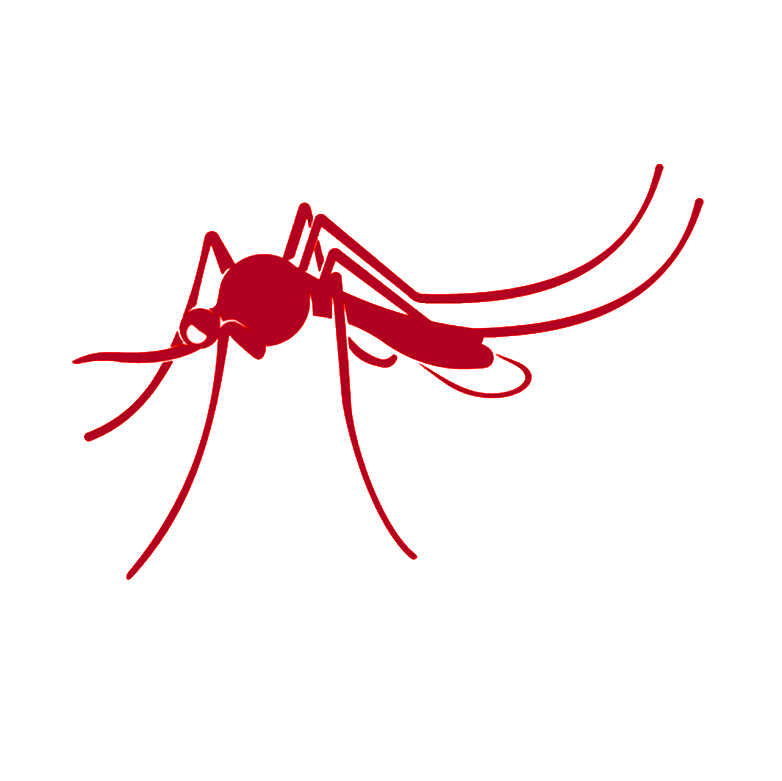 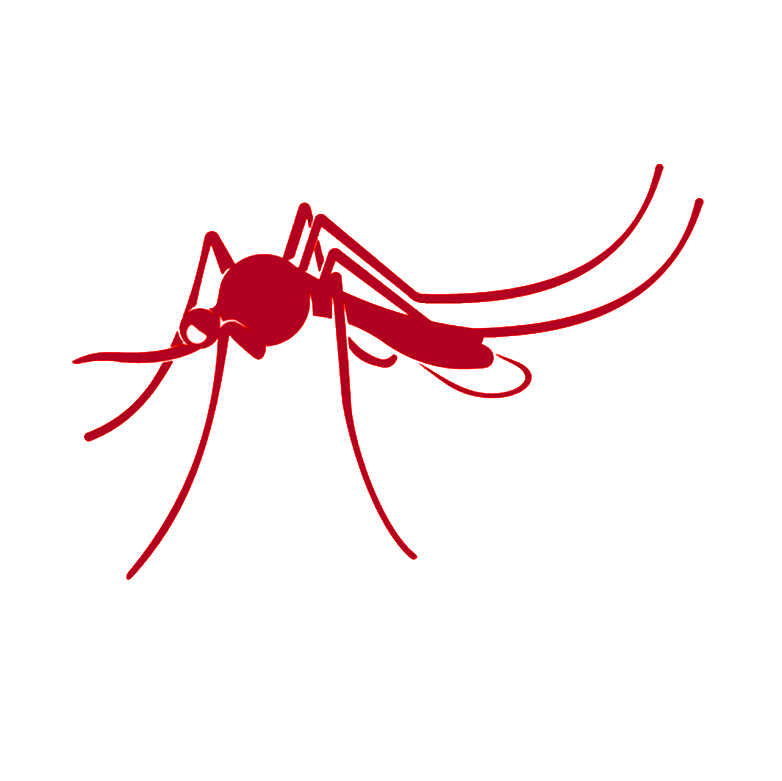 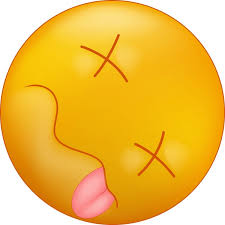 Espèce exotique
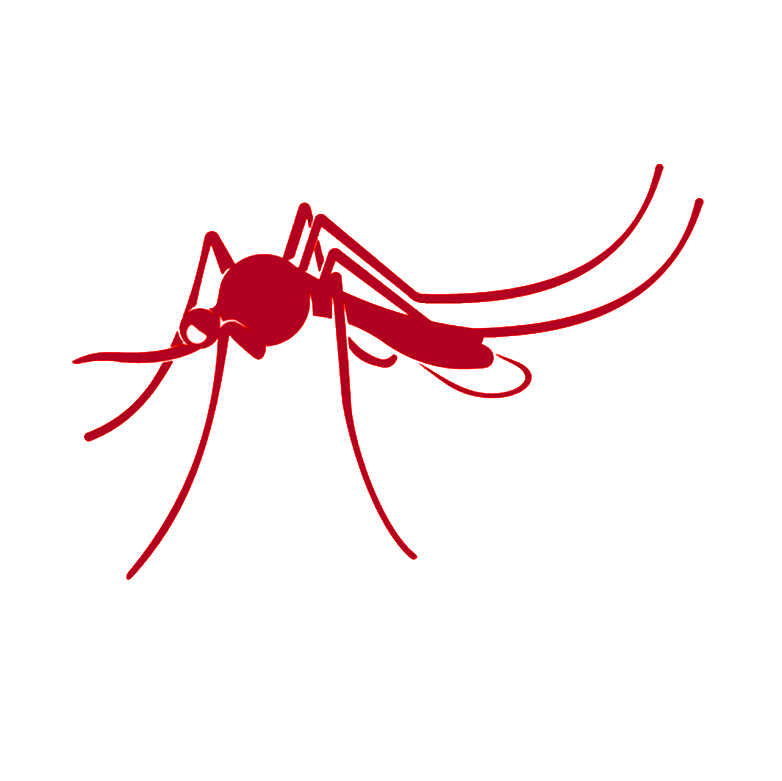 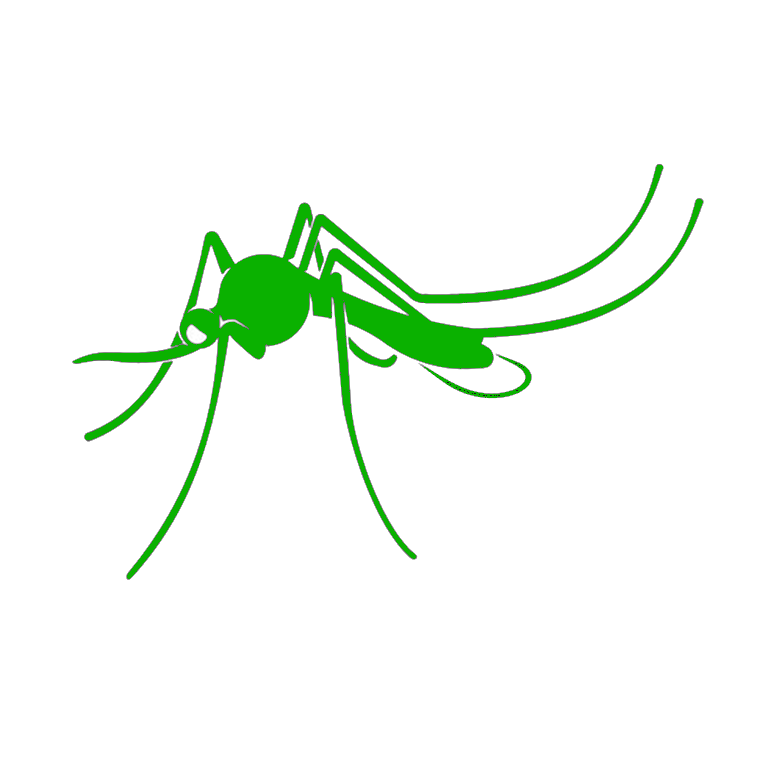 Diversité & prévalence des parasites
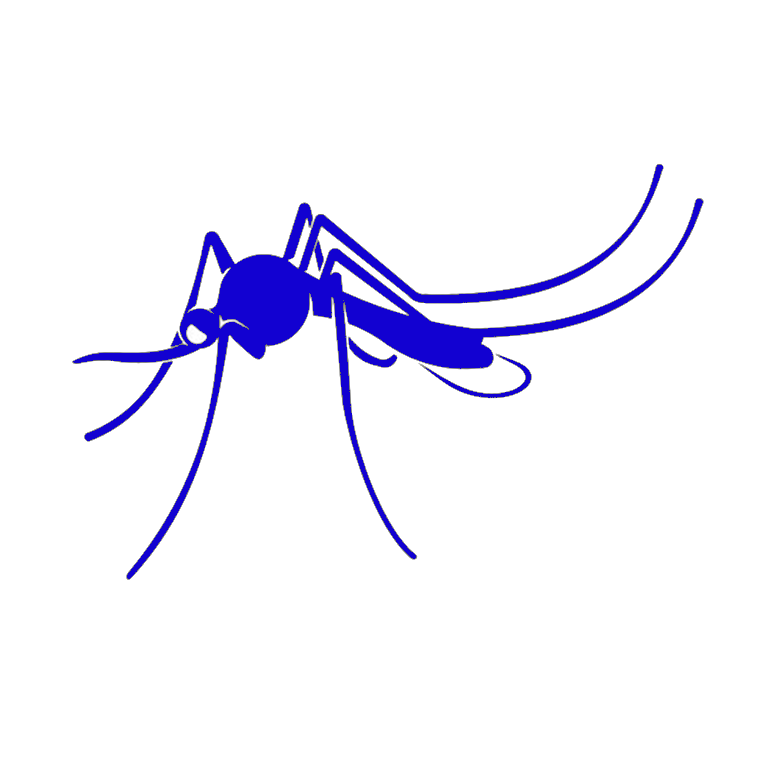 chez espèce invasive < autochtones
Tolérance
Résistance
Relâchement
de la pression des ennemis
Espèce exotique
Espèce exotique
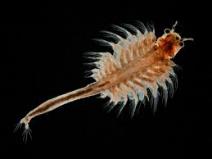 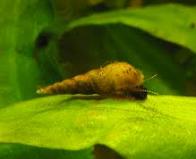 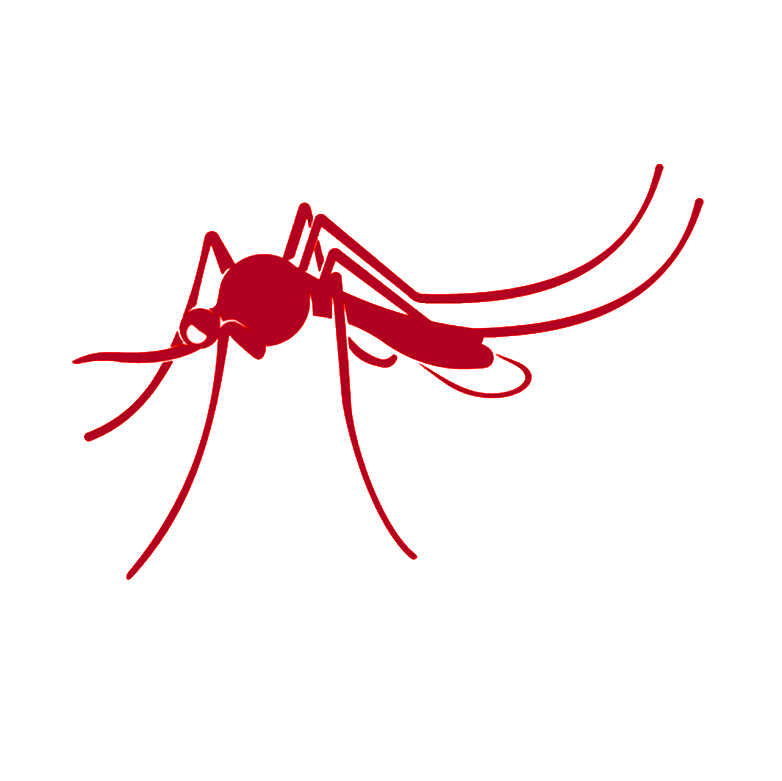 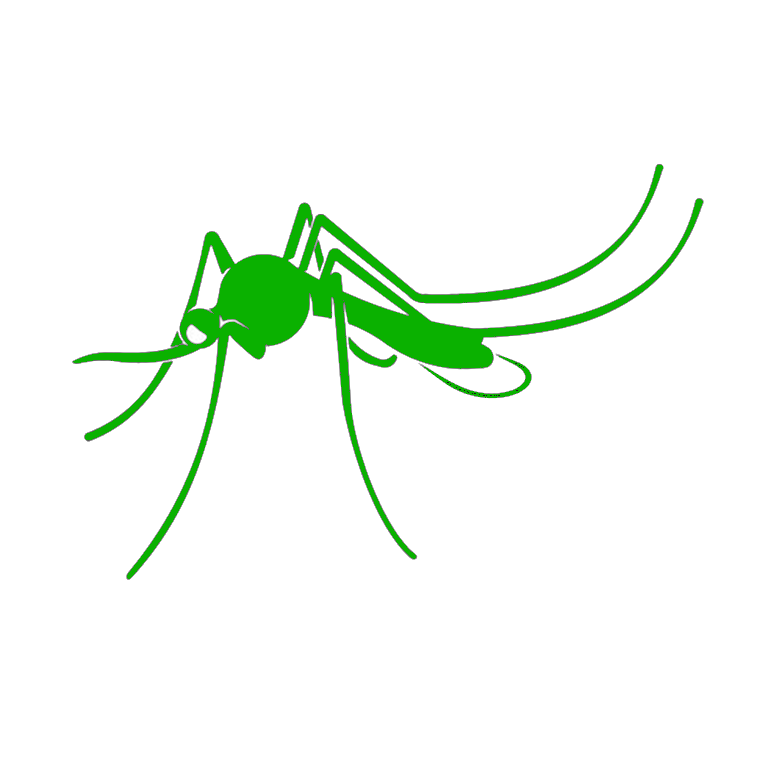 sensibilité
tolérance
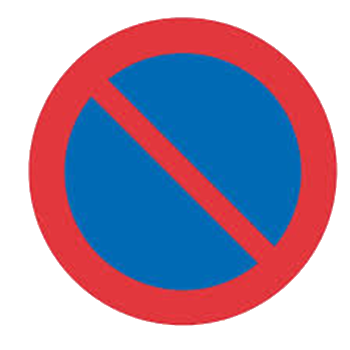 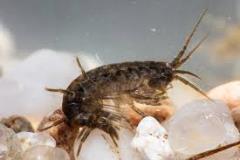 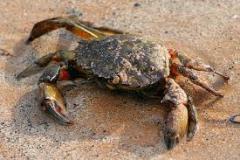 Espèces autochtones
Introduction 
de nouveaux parasites
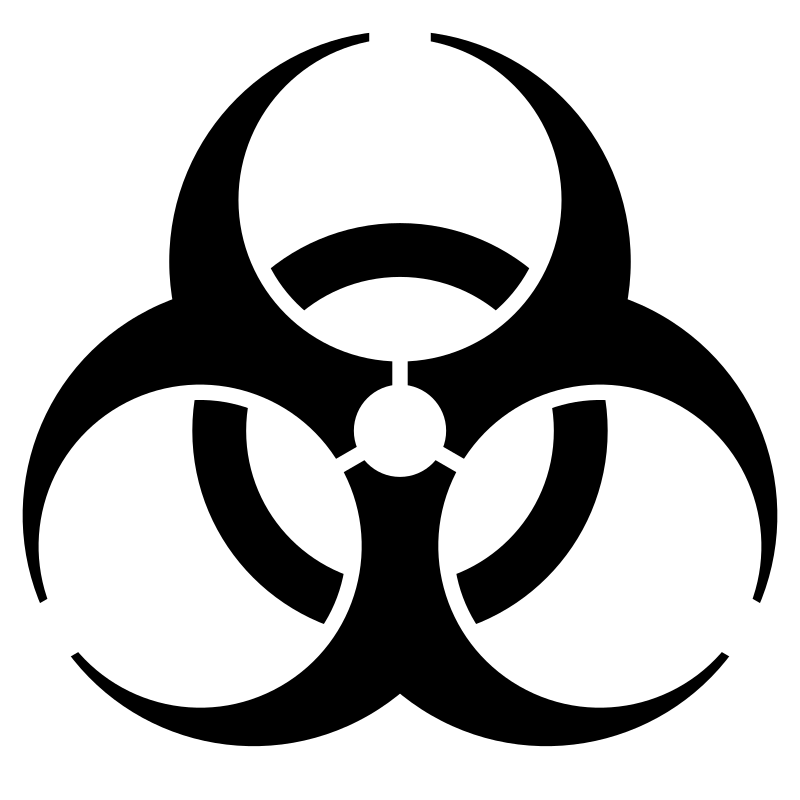 Parapoxvirus
Dunn, 2009; Amsellem et al 2017; Chalkowski et al 2018
[Speaker Notes: Le parasitisme peut influencer le succès des espèces invasives]
Parasitisme et invasions biologiques
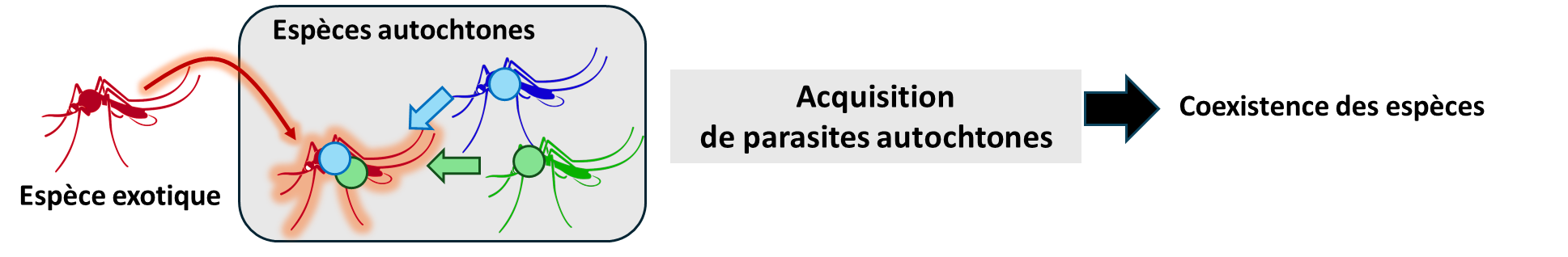 Espèces autochtones
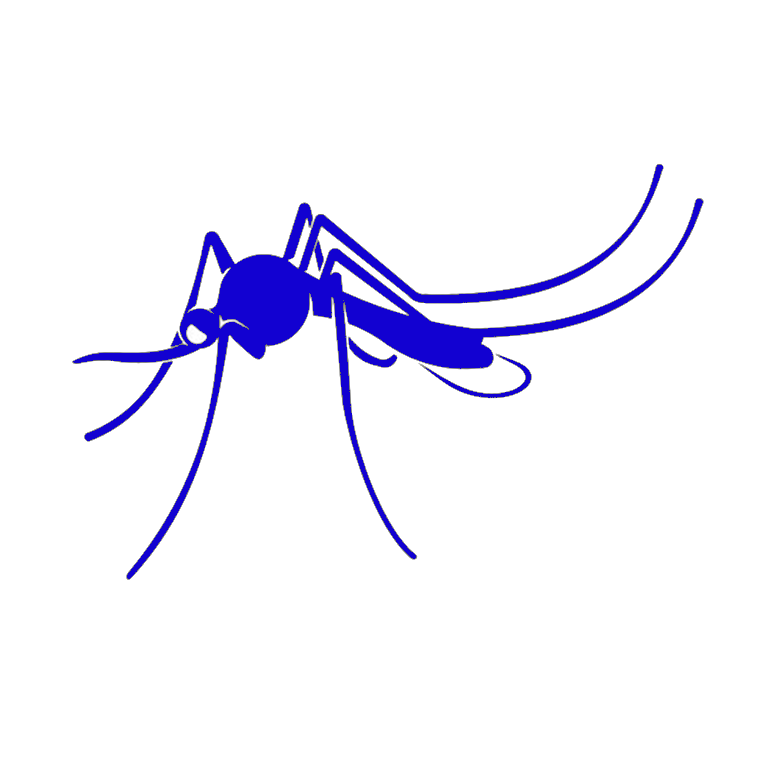 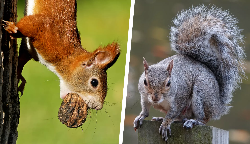 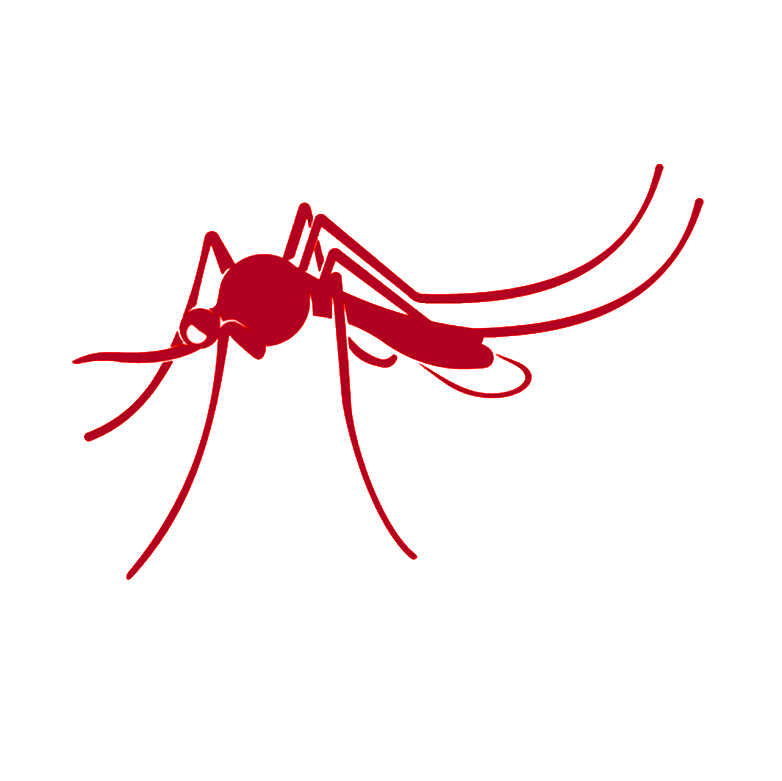 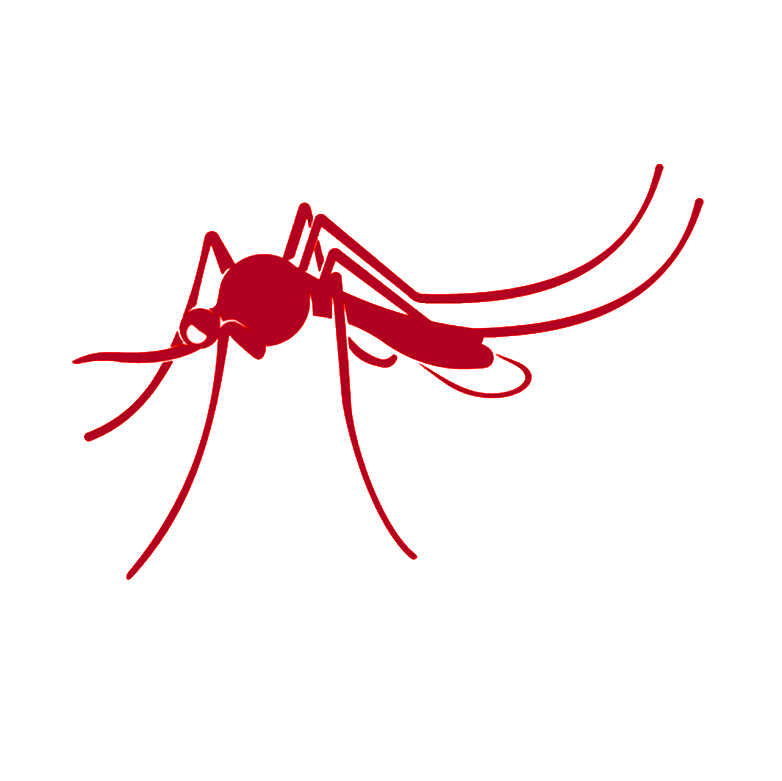 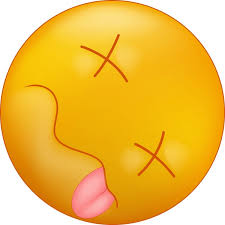 Les parasites peuvent faciliter le succès invasif
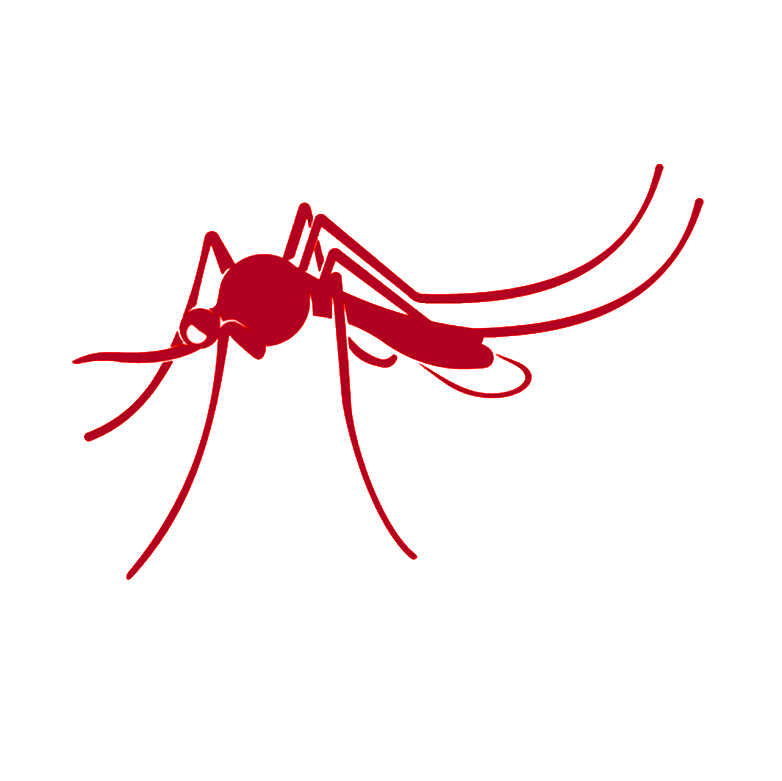 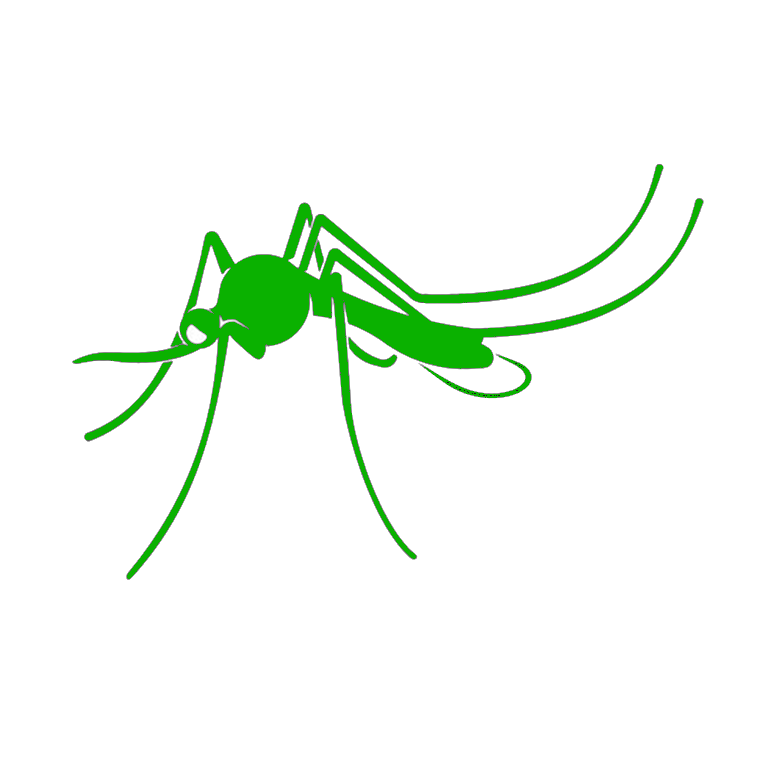 Diversité & prévalence des parasites
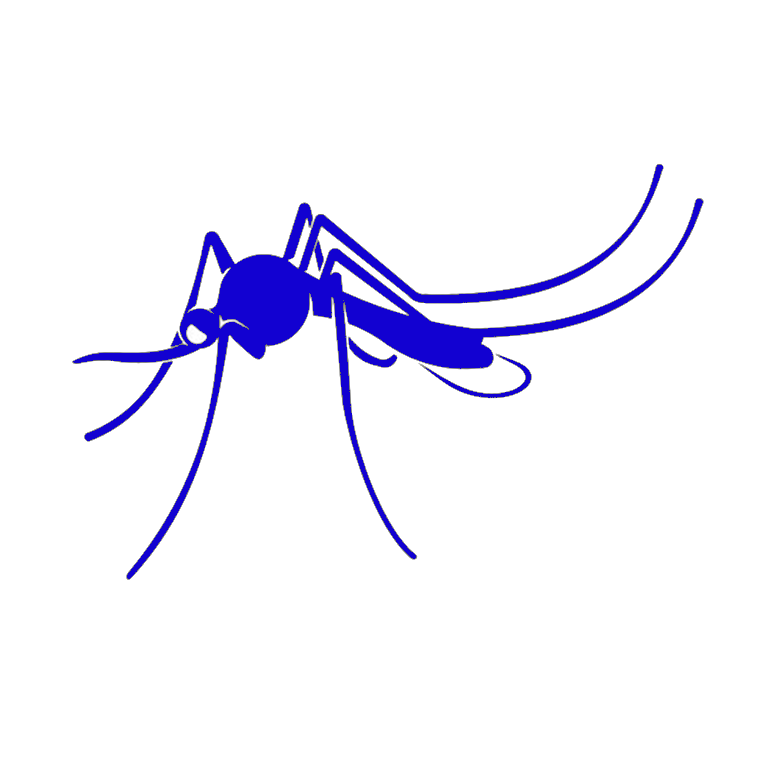 chez espèce invasive < autochtones
Tolérance
Résistance
Relâchement
de la pression des ennemis
Espèce exotique
Espèce exotique
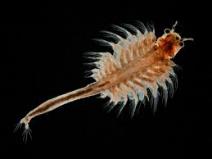 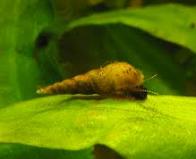 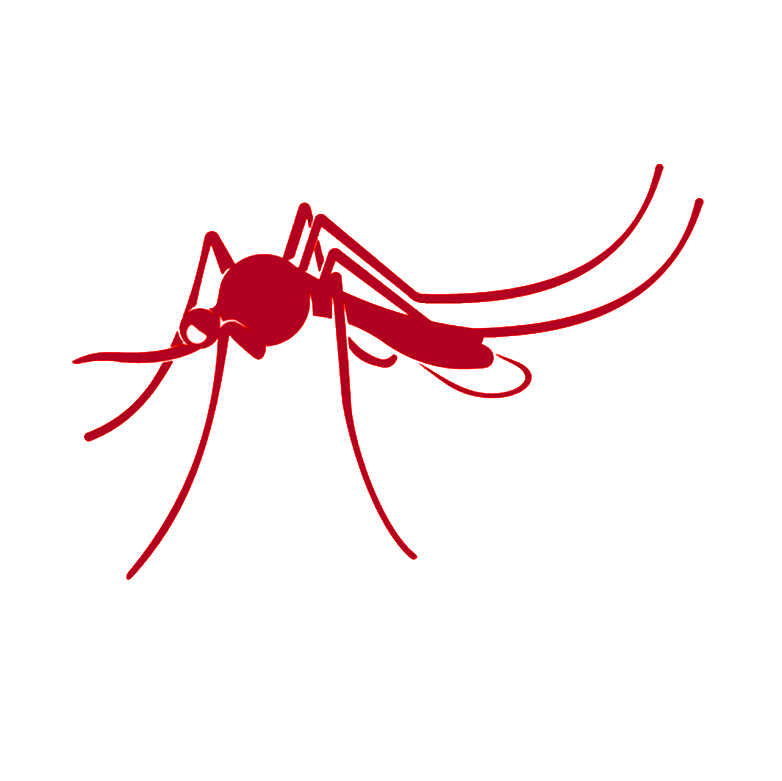 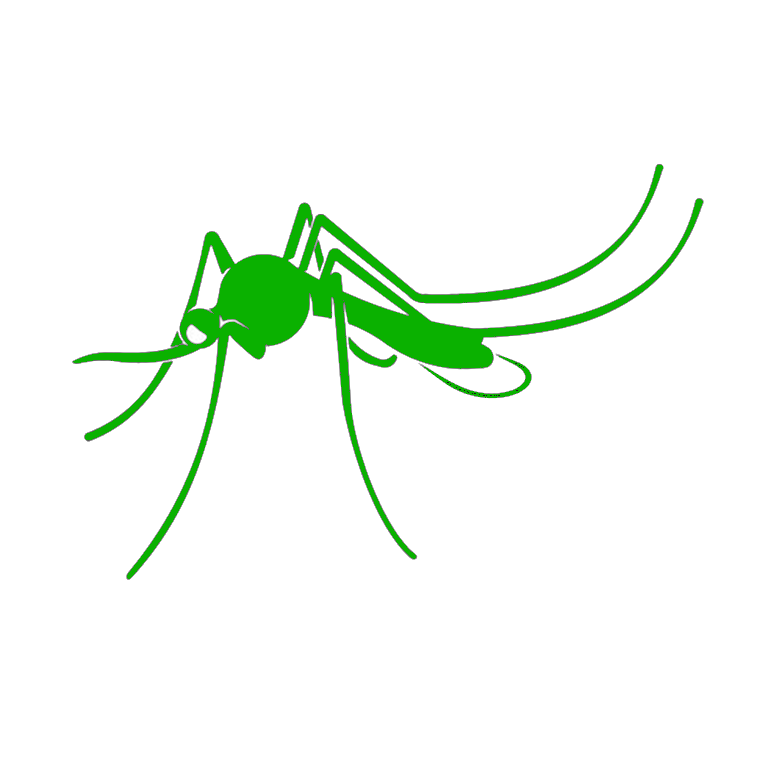 sensibilité
tolérance
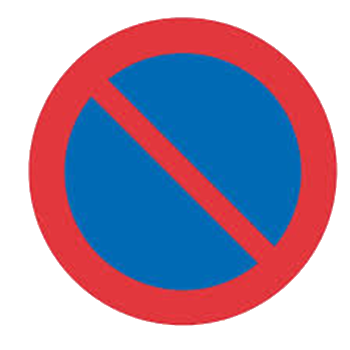 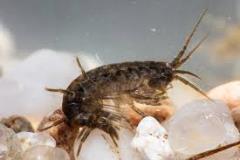 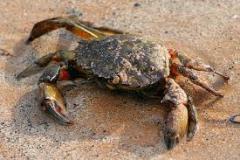 Espèces autochtones
Introduction 
de nouveaux parasites
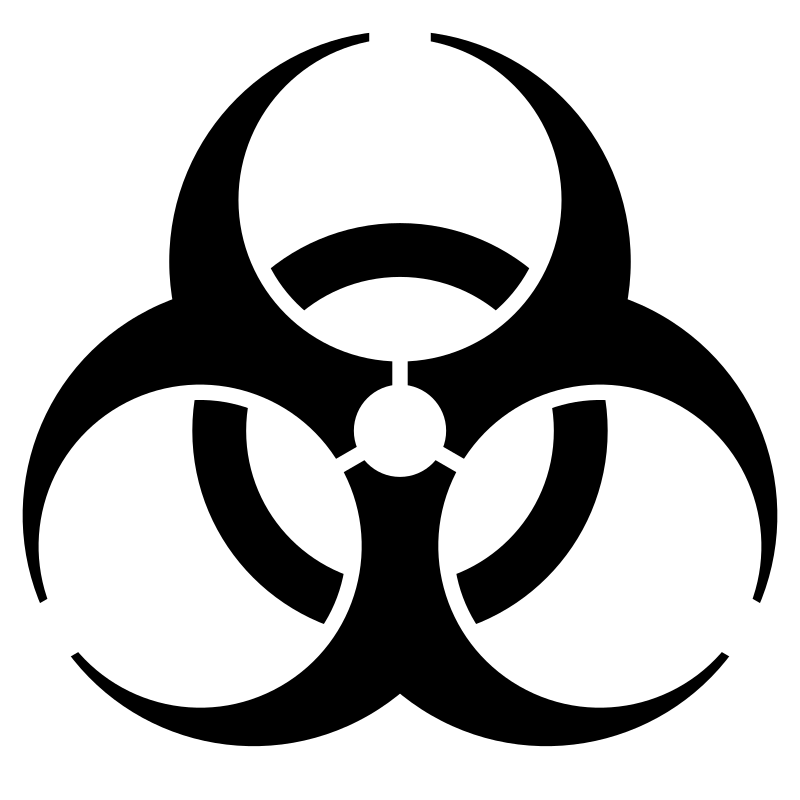 Parapoxvirus
Dunn, 2009; Amsellem et al 2017; Chalkowski et al 2018
[Speaker Notes: Le parasitisme peut influencer le succès des espèces invasives]
Parasitisme et invasions biologiques
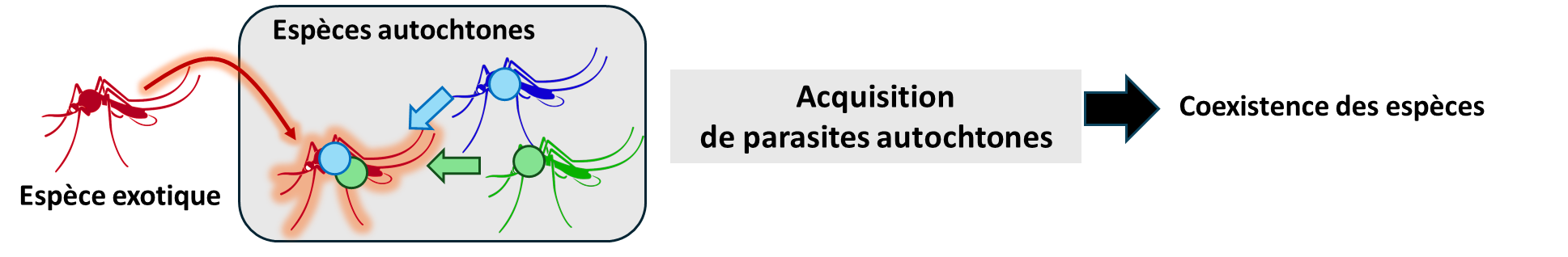 Espèces autochtones
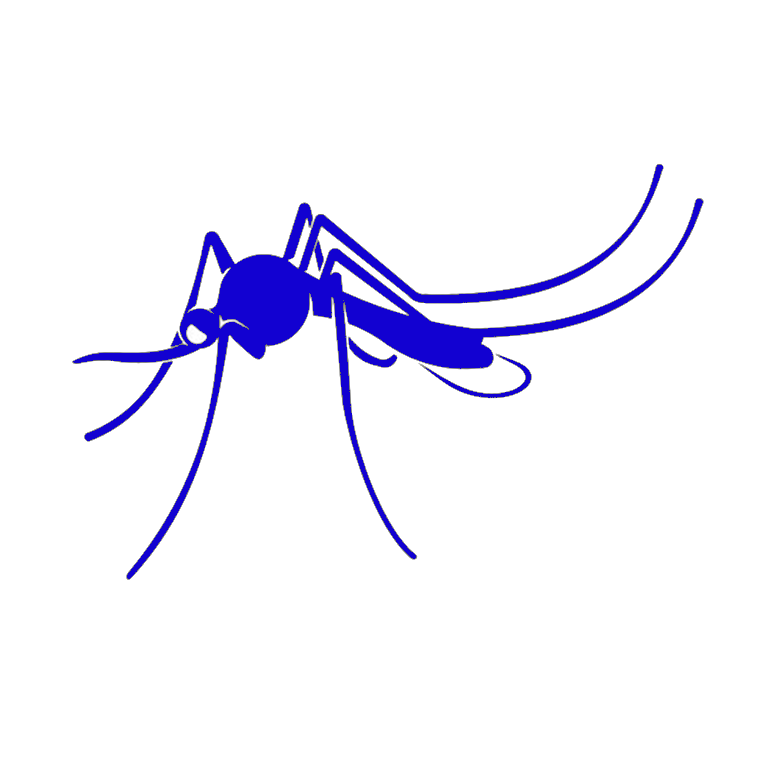 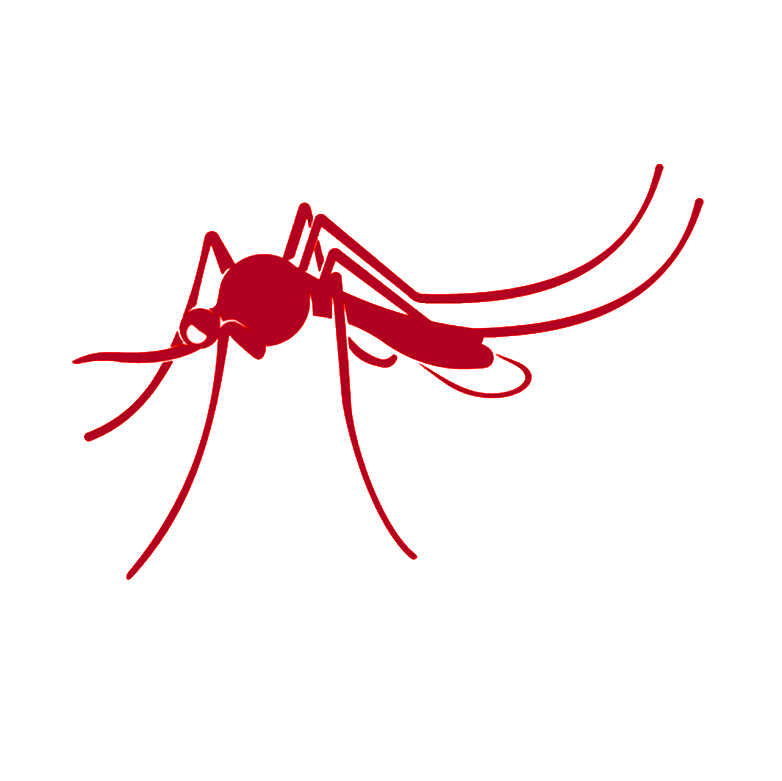 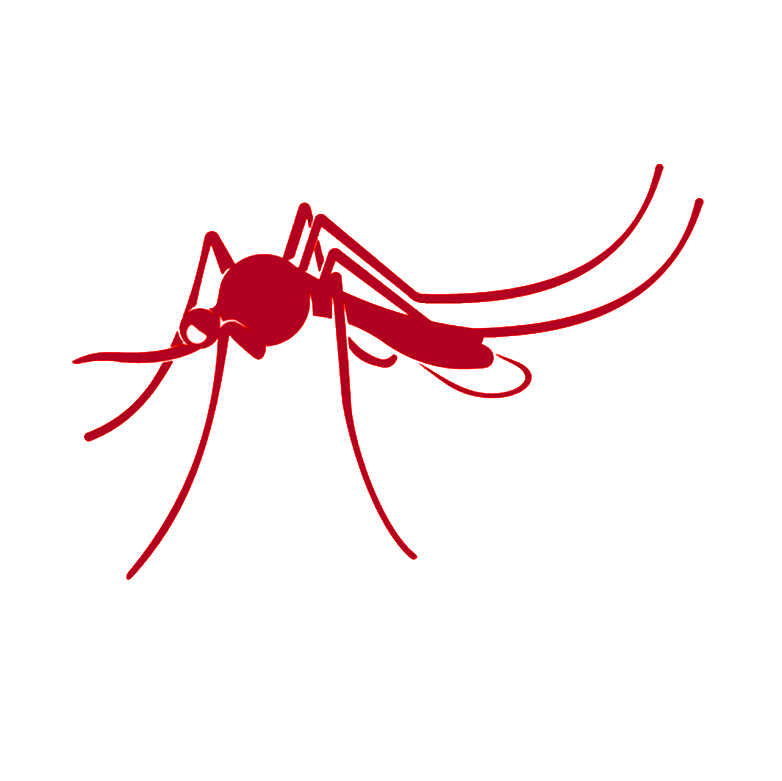 Les parasites peuvent faciliter le succès invasif
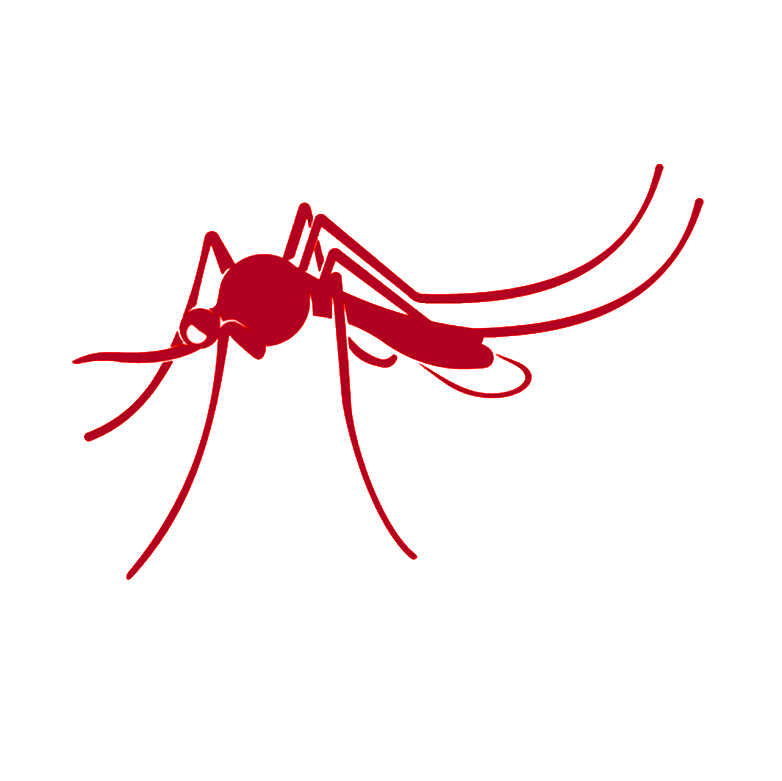 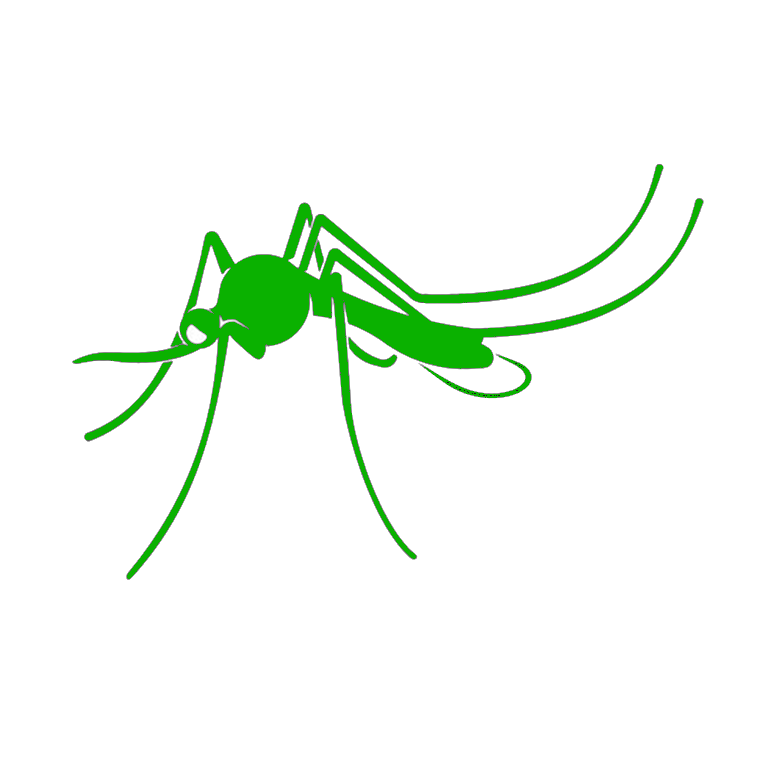 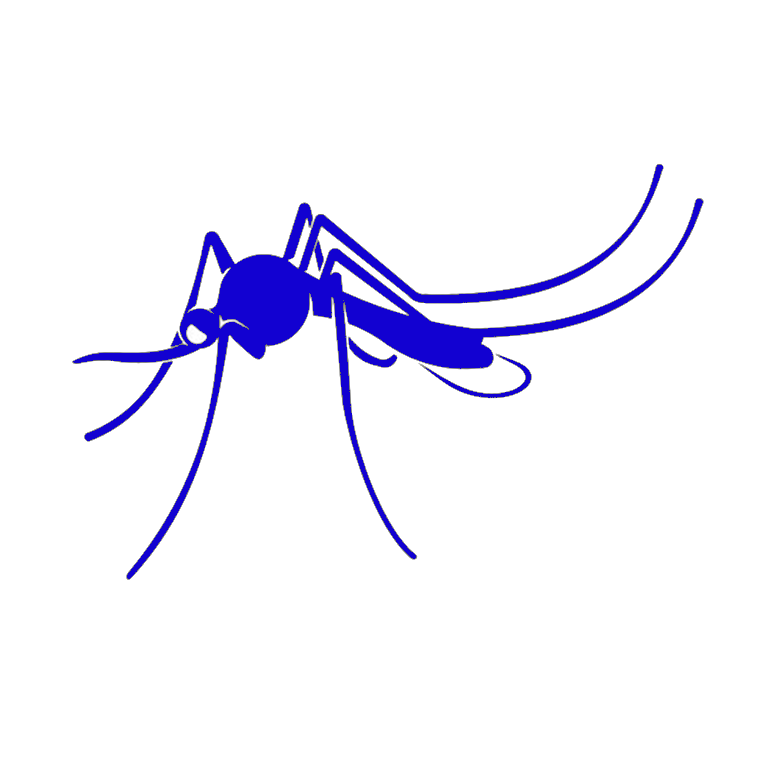 Tolérance
Résistance
Relâchement
de la pression des ennemis
Espèce exotique
Espèce exotique
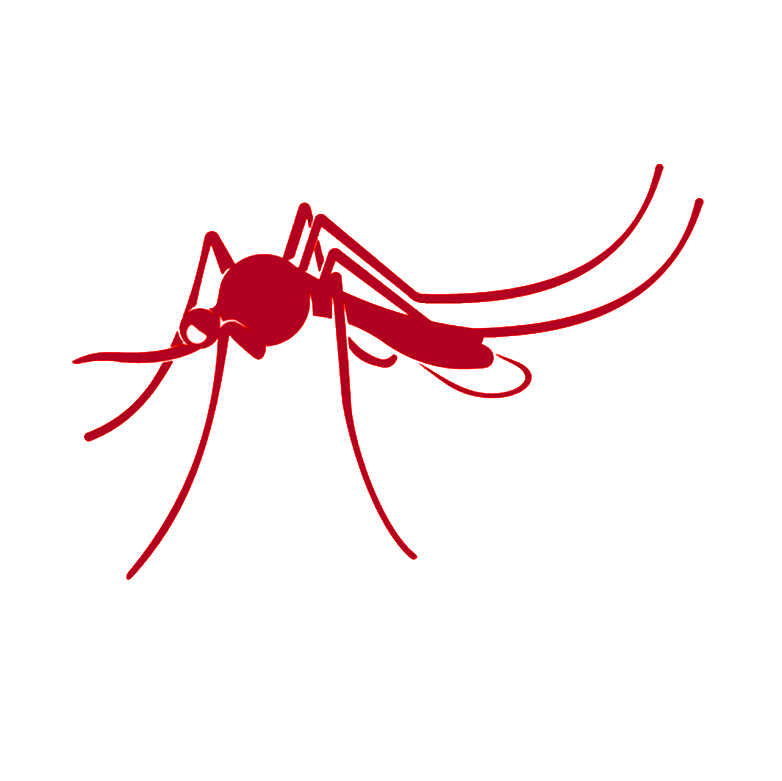 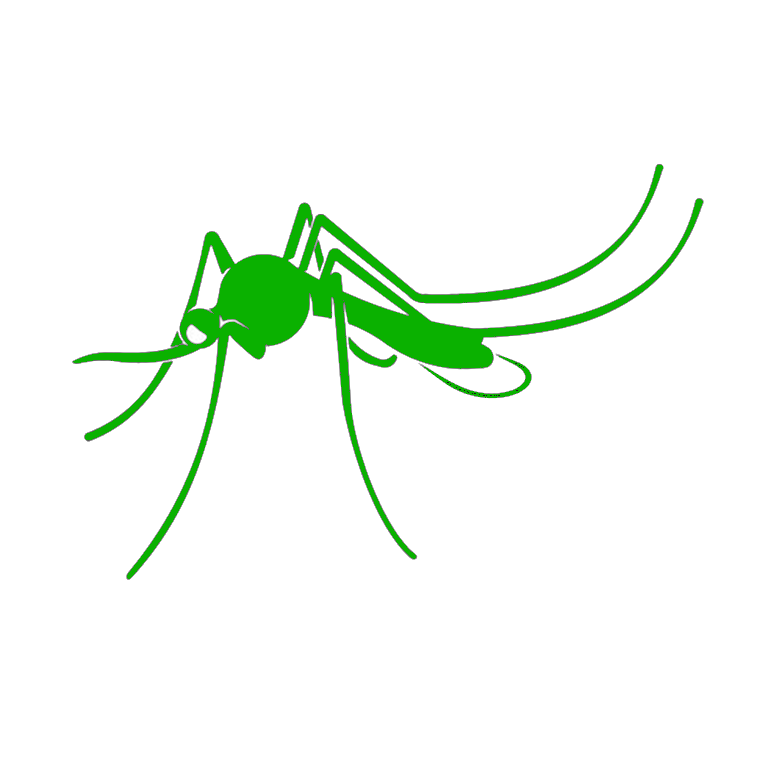 sensibilité
?
tolérance
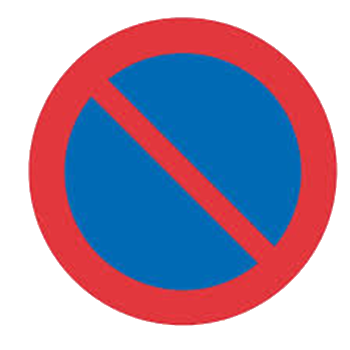 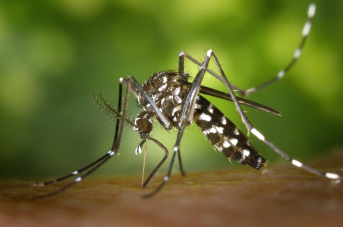 Espèces autochtones
Introduction 
de nouveaux parasites
Dunn, 2009; Amsellem et al 2017; Chalkowski et al 2018
[Speaker Notes: Le parasitisme peut influencer le succès des espèces invasives]
Les parasites et pathogènes du moustique
Parasites eucaryotes
Nématodes
Protistes (Grégarines)
Champignons
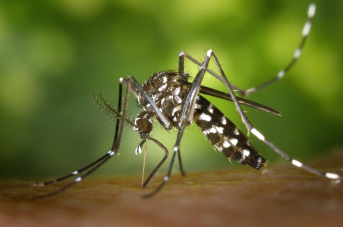 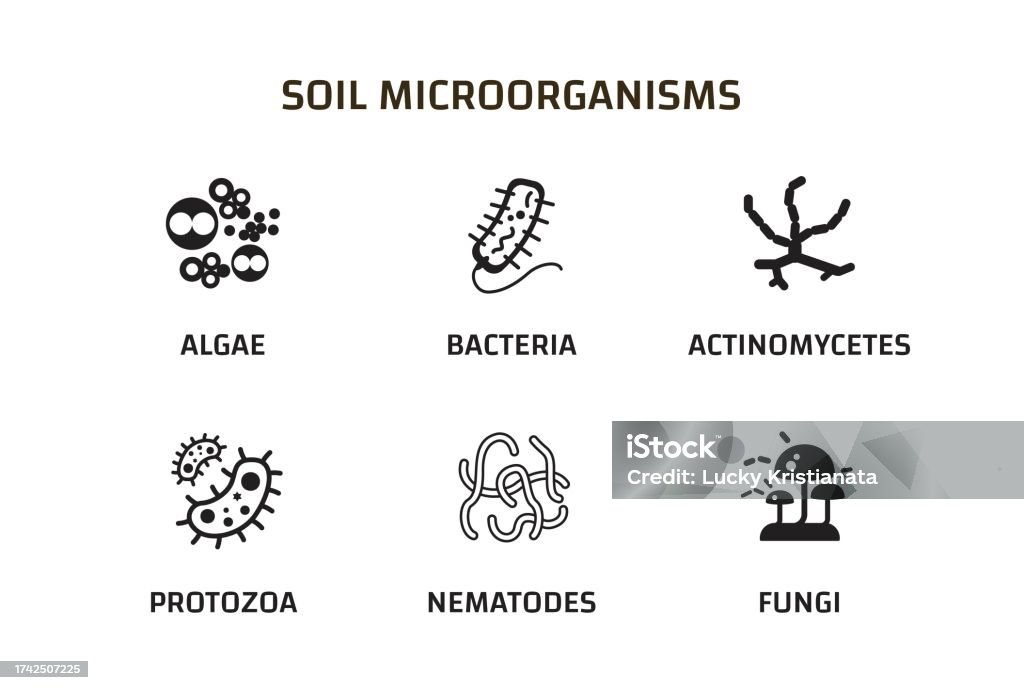 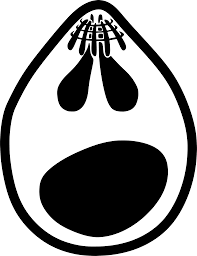 dont les Microsporidies
Parasites intracellulaires
Caractérisés par leur appareil d’invasion (tube polaire)




Large spectre d’hôtes (protistes, insectes, humains…)
Ubiquitaires
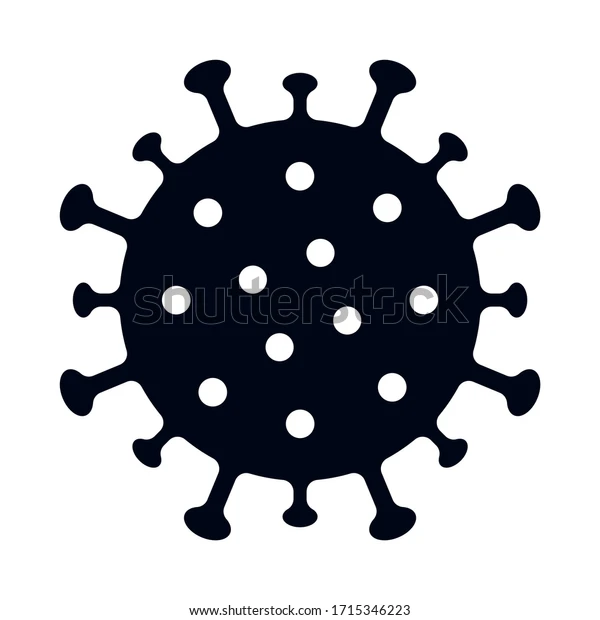 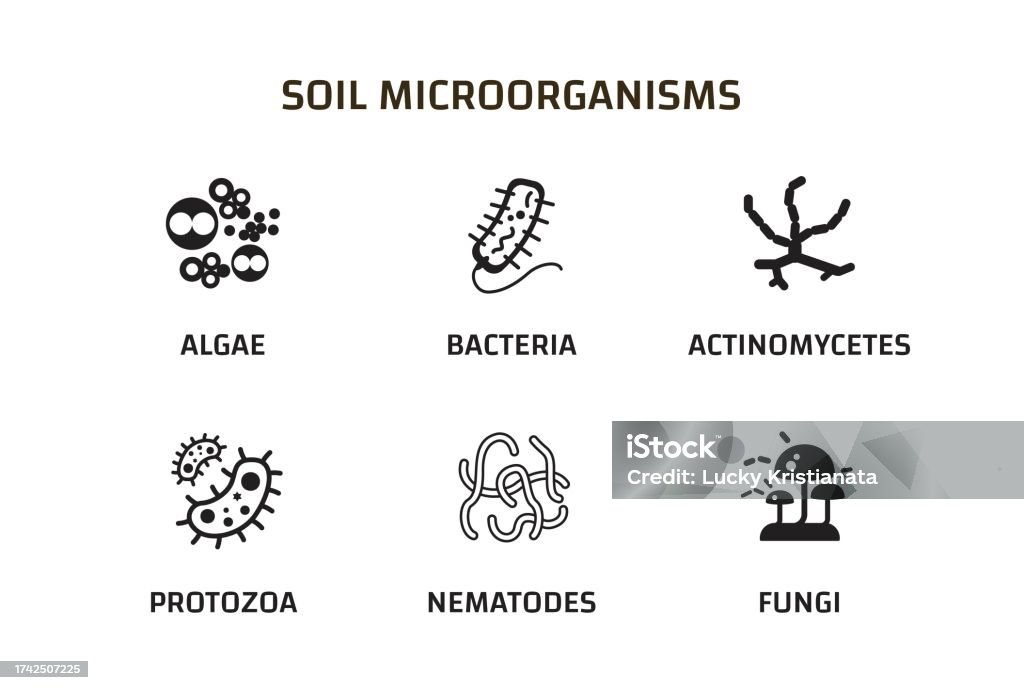 Bactéries
Virus
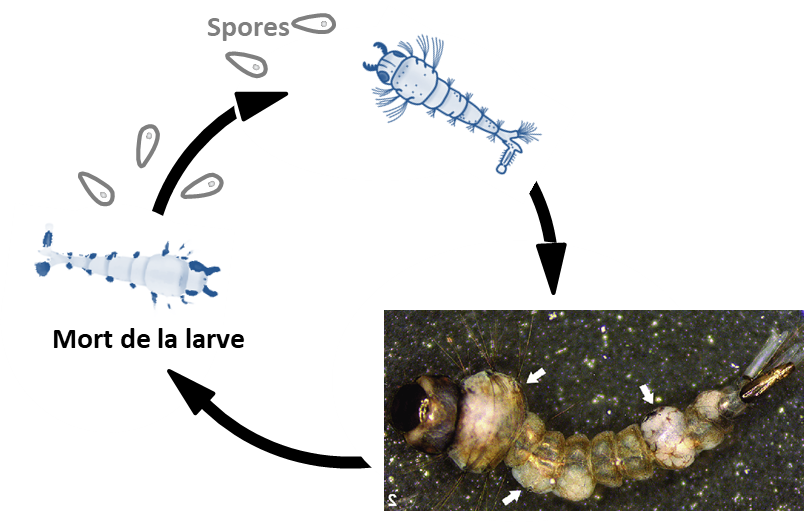 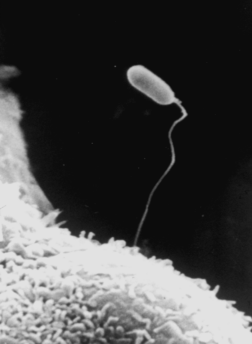 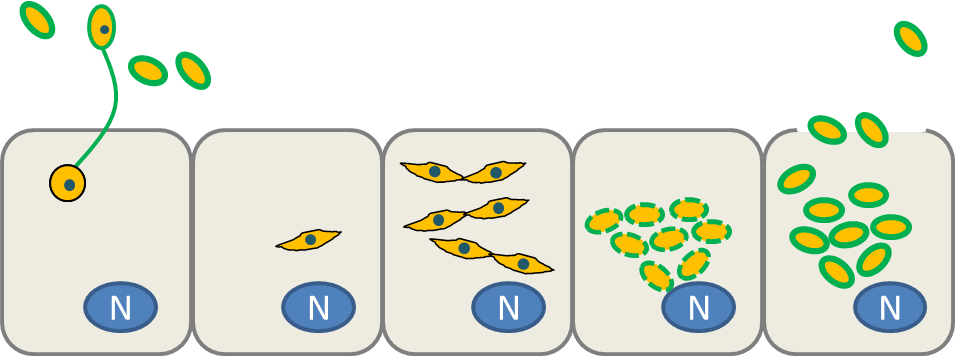 Heu & Gendrin 2020
Microsporidies: des parasites prévalents chez les moustiques
> 250 espèces de microsporidies infectent les moustiques, souvent au stade larvaire


Prévalences:
<10% pour de longues périodes
Pics saisonniers avec prévalences 60-100%


Effets variables
Mortalité
Réduction de fécondité
… ou effets protecteurs! 
	Ex:  prolifération de Plasmodium chez les moustiques infectés par certaines microsporidies
Rôle des microsporidies dans le succès invasif du moustique tigre ?
Rôle des microsporidies dans le succès invasif du moustique tigre ?
Espèces autochtones
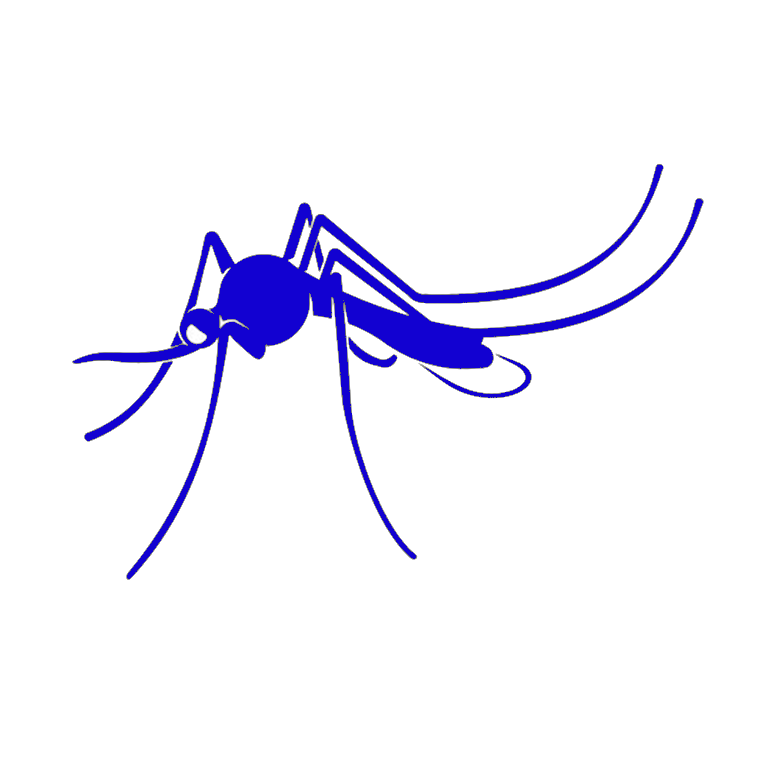 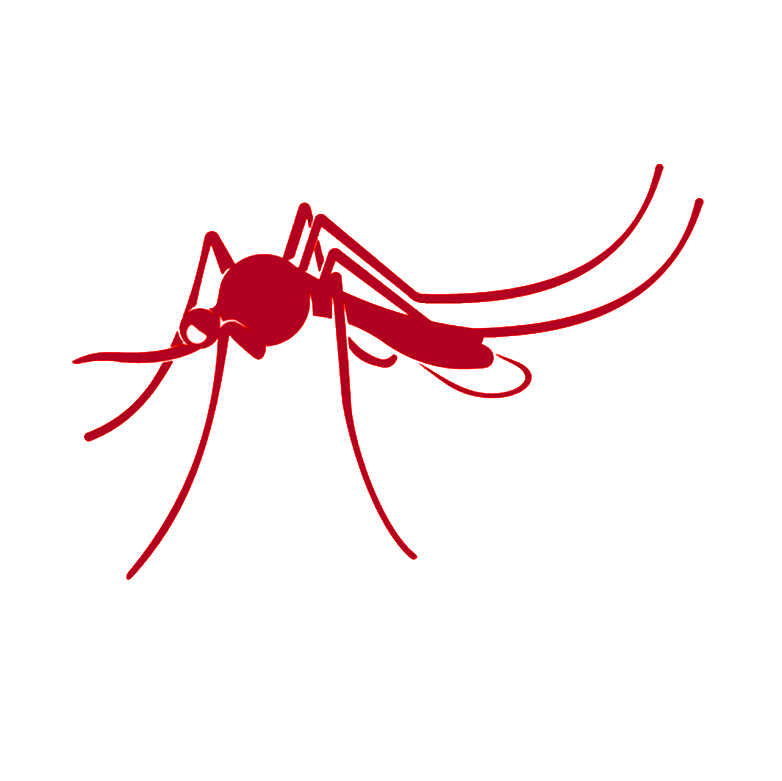 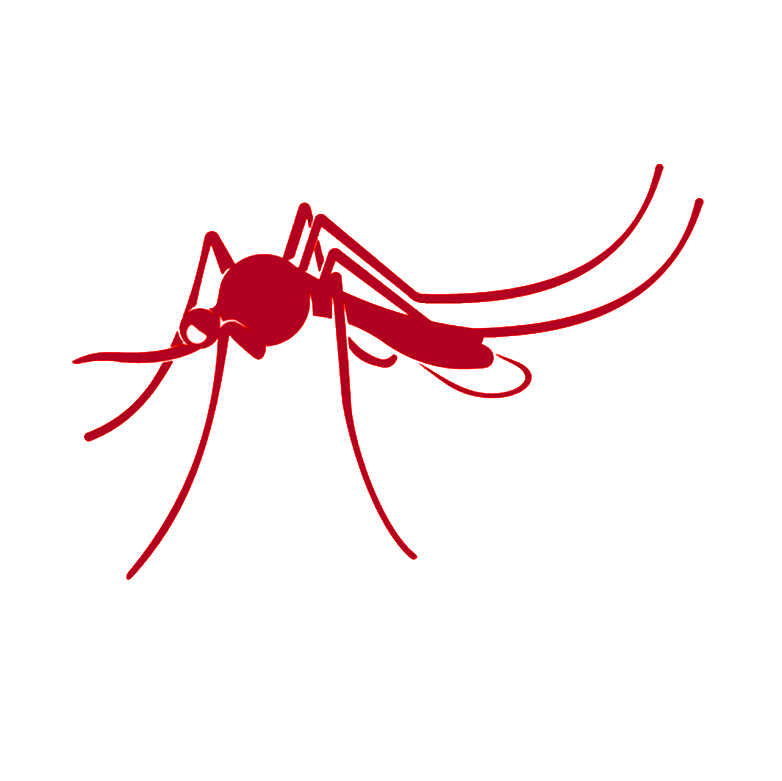 Relâchement
de la pression des ennemis
?
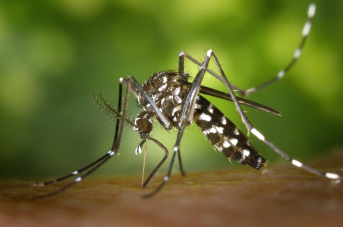 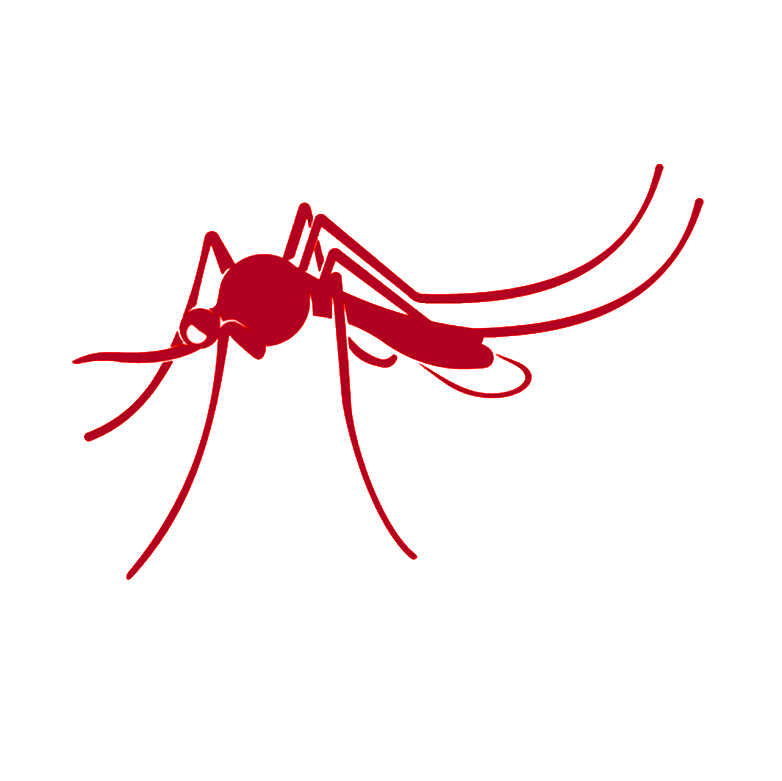 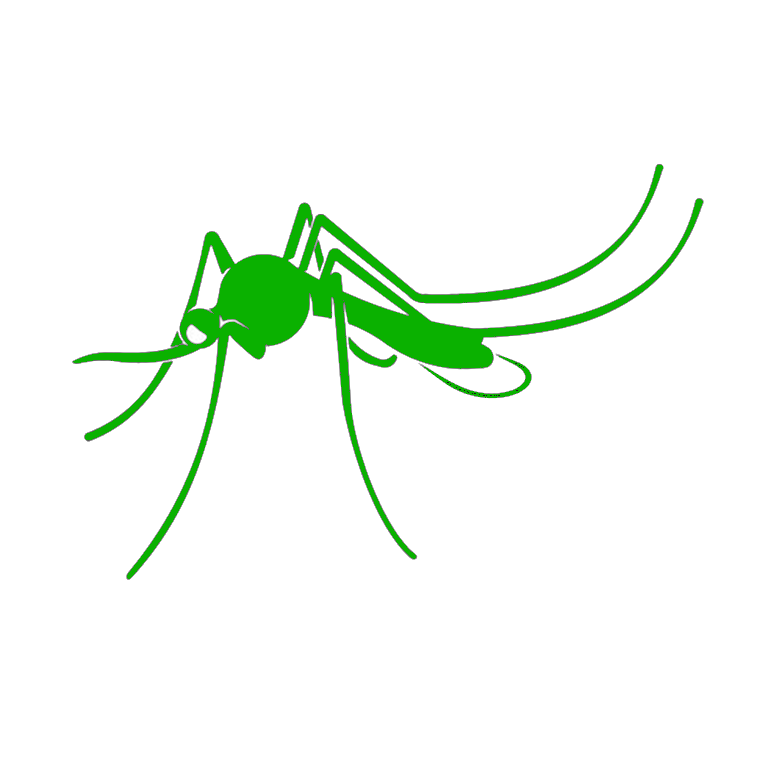 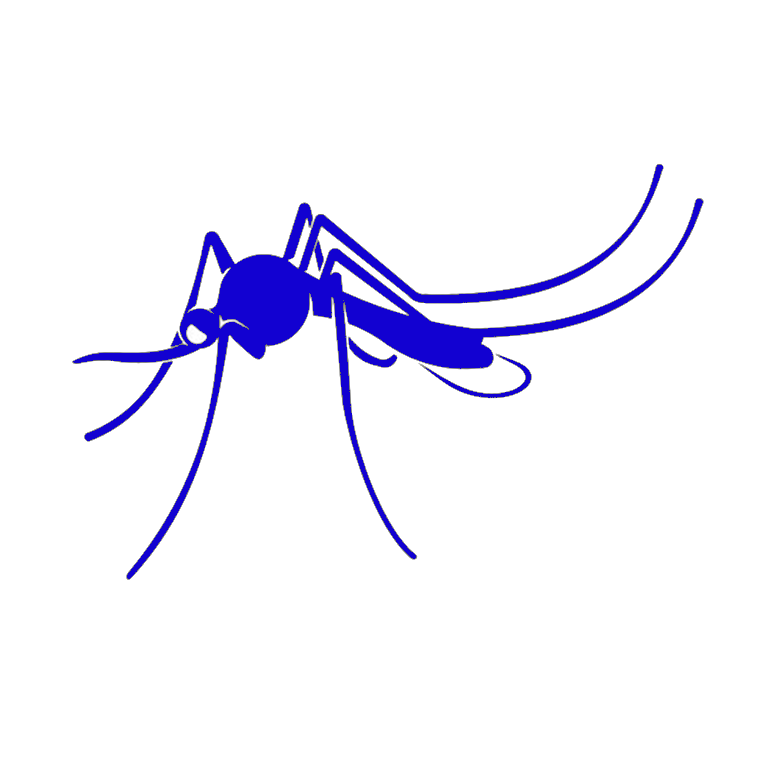 Tolérance
Résistance
Espèce exotique
Espèce exotique
tolérance
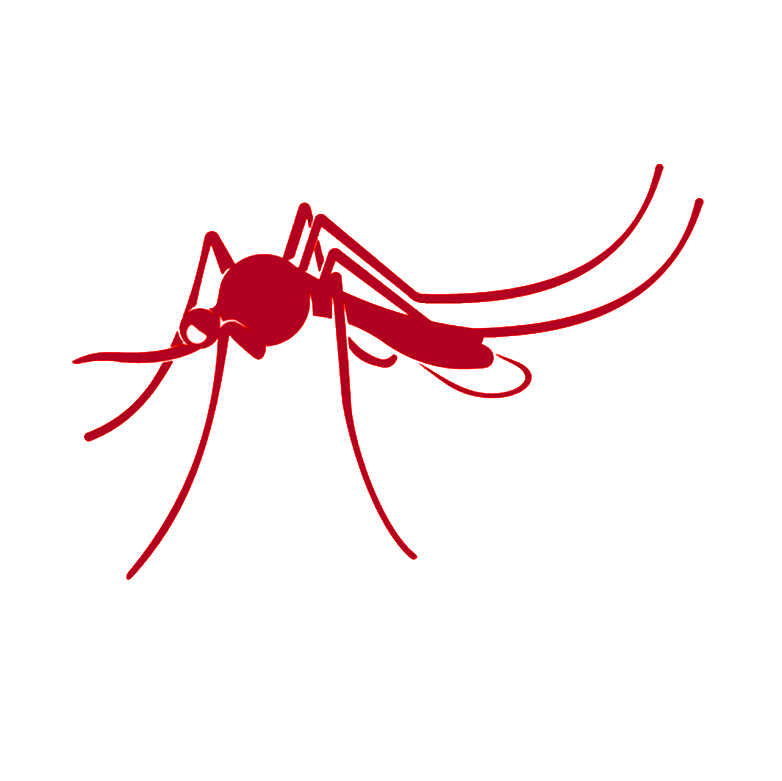 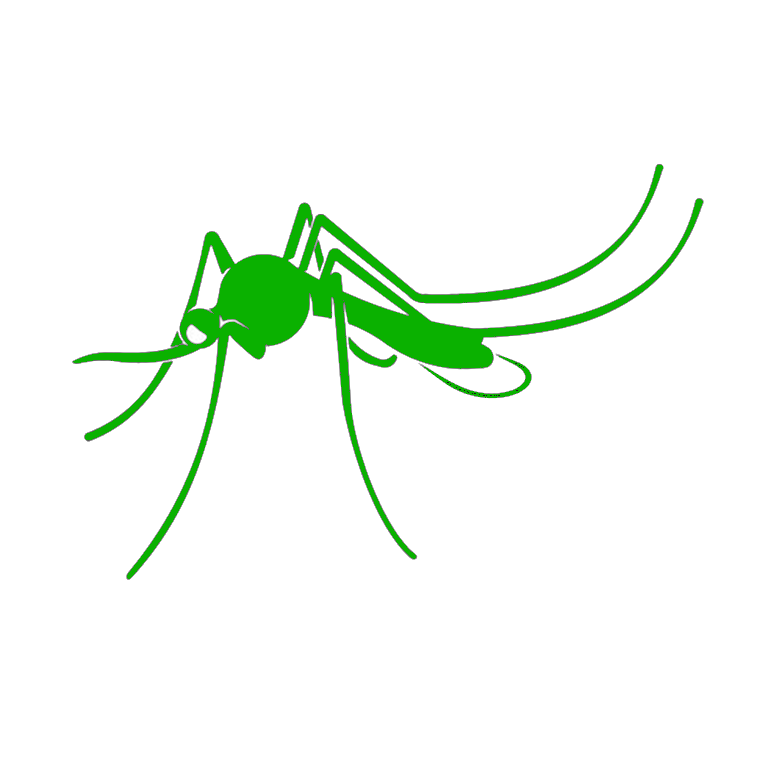 Introduction 
de nouveaux parasites
sensibilité
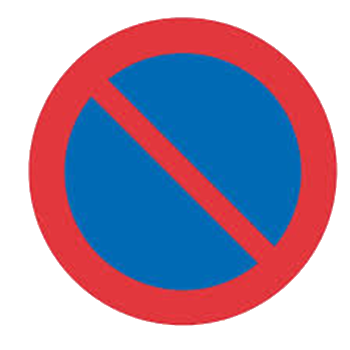 Espèces autochtones
Quelles sont les espèces locales de moustiques ?
Où et quand trouve-t-on le moustique tigre ?
Avec quelles autres espèces ?
Quelles espèces de microsporidies chez les moustiques ?
Quelles prévalences ?
Différences entre moustique tigre et espèces locales ?
Si c’est le cas, 
diversité et/ou prévalence des microsporidies 
moustique tigre < espèces locales
Les moustiques de la métropole Clermontoise
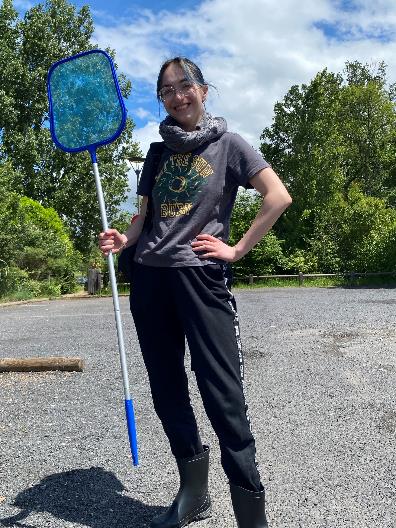 Objectif 1- Trouver des larves de moustiques …
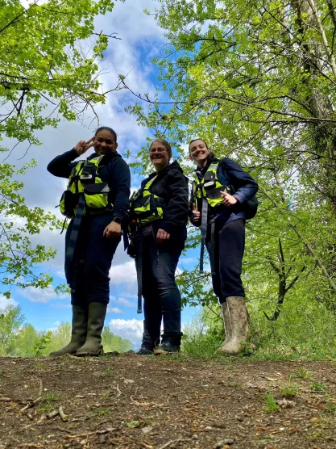 Mailysia Scheepers
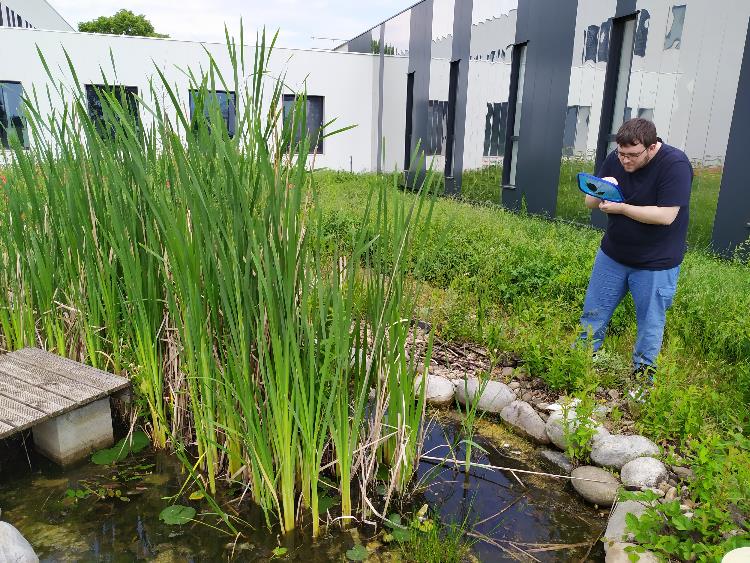 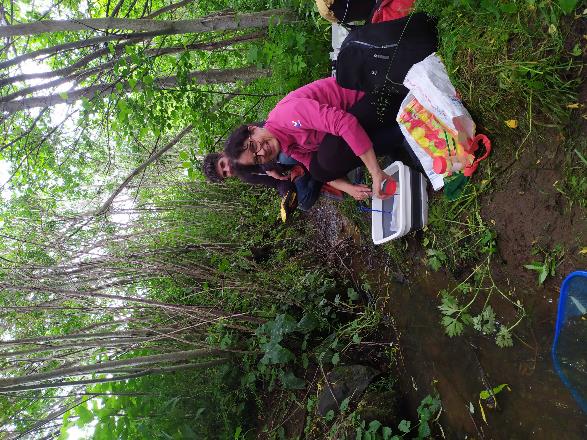 Erwan Roussel
Enzo Julien
Catherine Texier
Chahinese Mohammedi
Lily Daure
Les moustiques de la métropole Clermontoise
Objectif 1- Trouver des larves de moustiques …
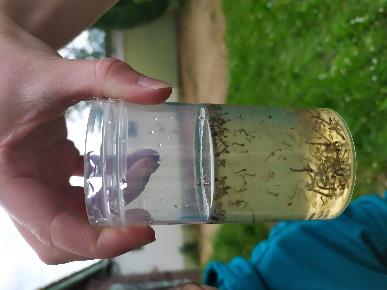 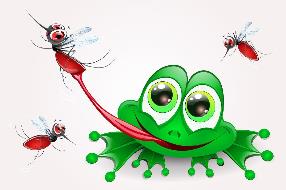 Lacs/ étangs / rivières          -
Petites mares temporaires  +
Contenants artificiels          +++
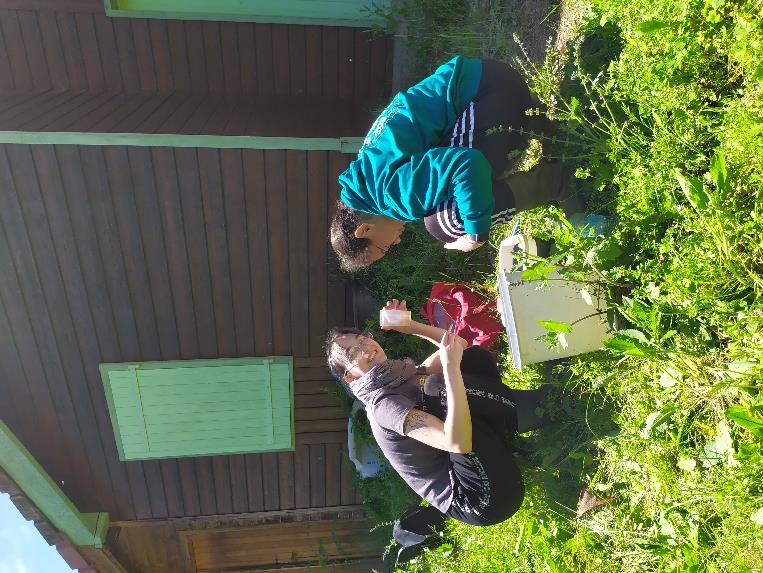 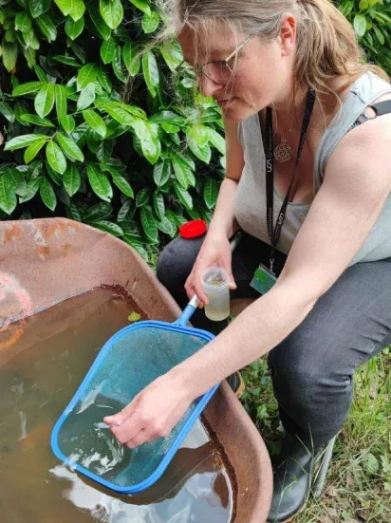 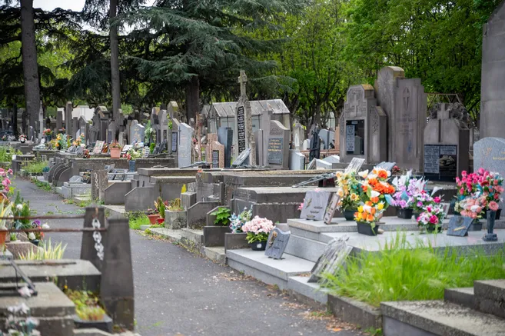 Les moustiques de la métropole Clermontoise
Objectif 1- Trouver des larves de moustiques …
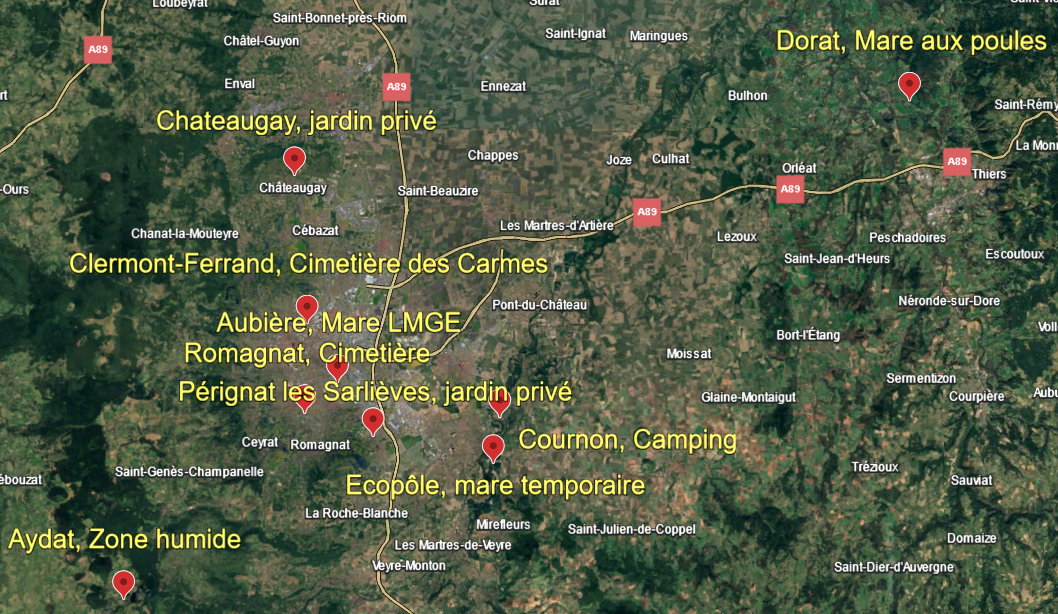 Avril à novembre 2024
64 échantillons
(dont 38 au Cimetière des Carmes)
Espèces présentes sur la métropole Clermontoise ?
Les moustiques de la métropole Clermontoise
Objectif 2 – Identifier les espèces de moustiques …
Les moustiques de la métropole Clermontoise
Stages
Chahinese Mohammedi
& Lily Daure
Objectif 2 – Identifier les espèces de moustiques …
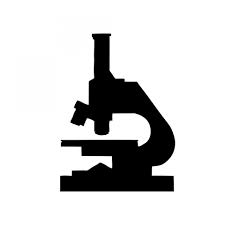 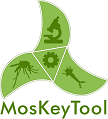 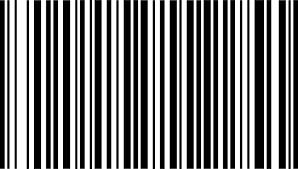 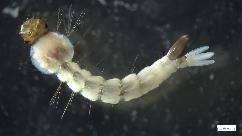 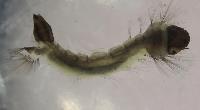 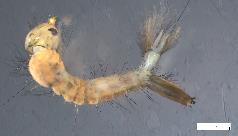 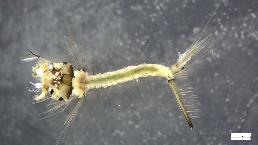 Identification moléculaire
Séquençage du gène codant pour la Cytochrome C oxydase
Identification morphologique
Utilisation de l’identiciel « Moskeytool »
1/4 échantillons partiellement analysés
307 identifications morphologiques
232 extractions d’ADN
11 identifications moléculaires
Identifications confirmées pour 5 espèces:
Culex hortensis
Culex pipiens
Aedes albopictus (tigre)
Culiseta longiareolata
Culiseta annulata
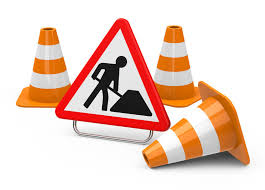 Les moustiques de la métropole Clermontoise
Espèces présentes sur la métropole Clermontoise ?
Espèces fréquentes : 	Culex hortensis
						Culex pipiens
						Aedes albopictus (tigre)
						Culiseta longiareolata
						Culiseta annulata
Espèces autochtones
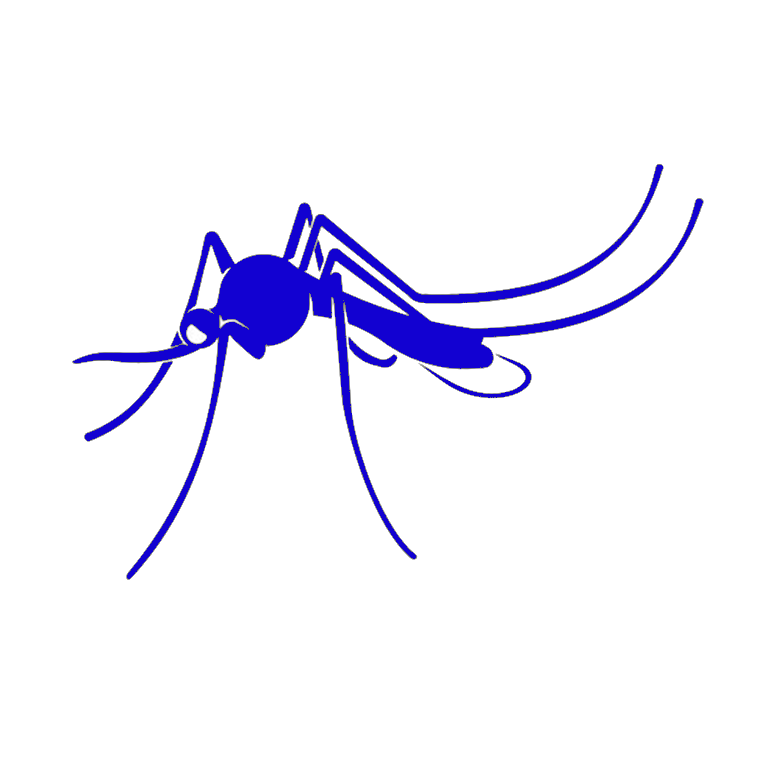 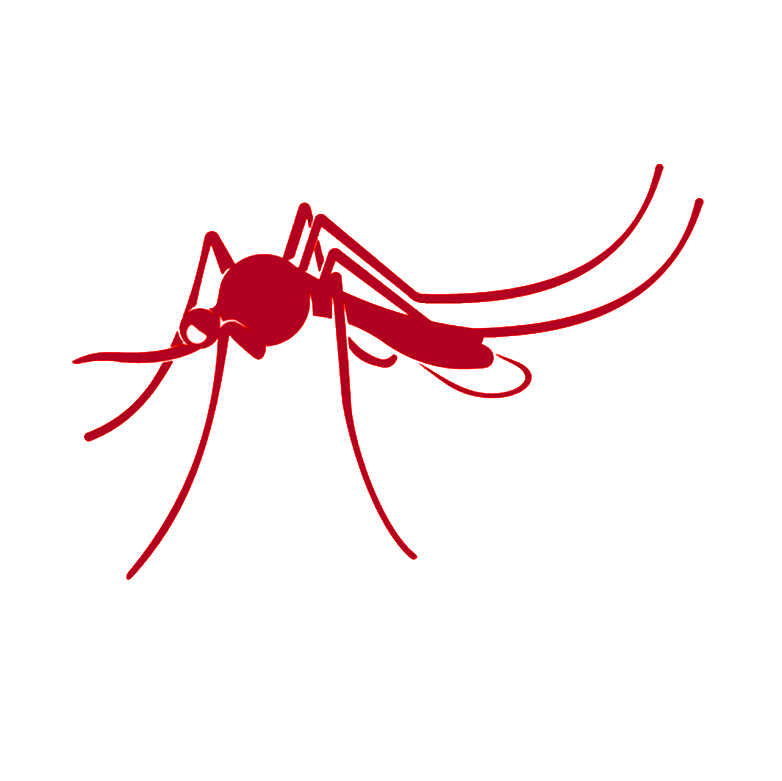 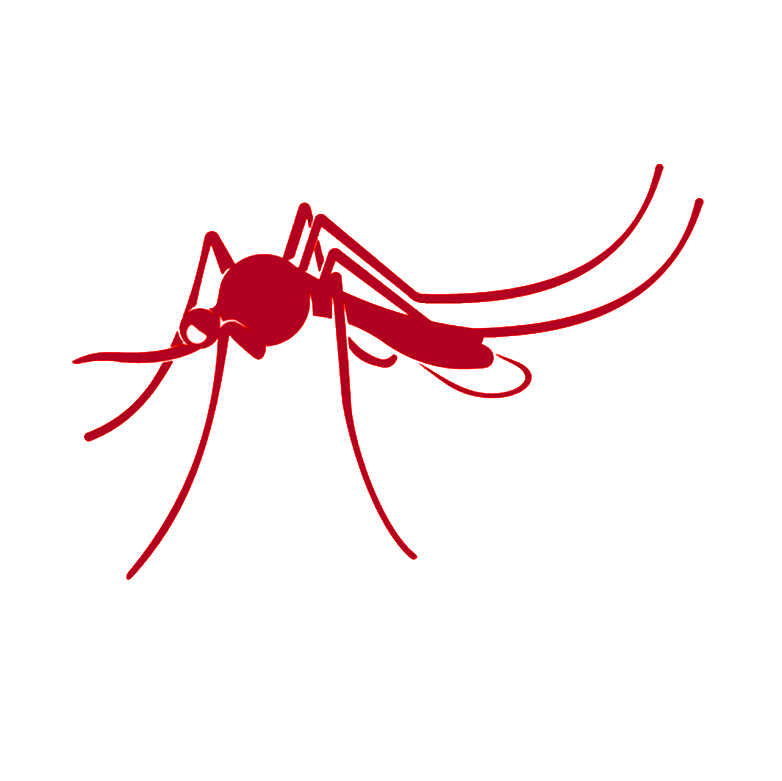 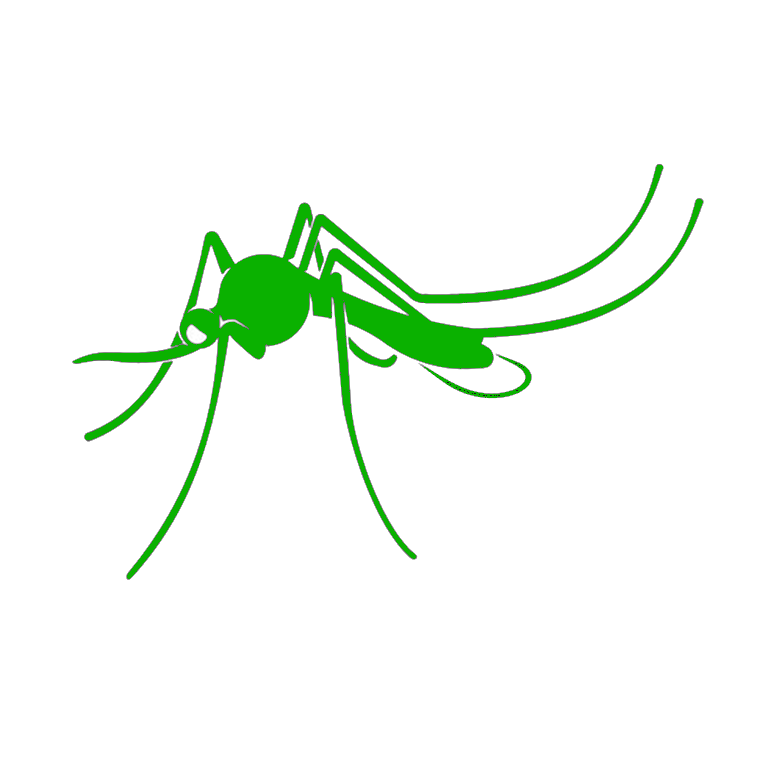 Juin (+) … à novembre (+++)
Uniquement dans zones urbanisées (jardins privés, cimetières)
Où et quand trouve-t-on le moustique tigre ?
Espèce exotique
Avec quelles autres espèces de moustique ?
Peu d’espèces différentes par échantillon
Mais au moins 2 échantillons:  Ae. albopictus + C. hortensis
Présence de microsporidies ?
?
Les moustiques de la métropole Clermontoise
… et leurs microsporidies
Stage Enzo Julien

+ Mailysia Scheepers
Objectif 3 – Détecter les microsporidies
Analyse par PCR
amorces universelles pour les microsporidies ciblant le 18S
Détection des microsporidies ?
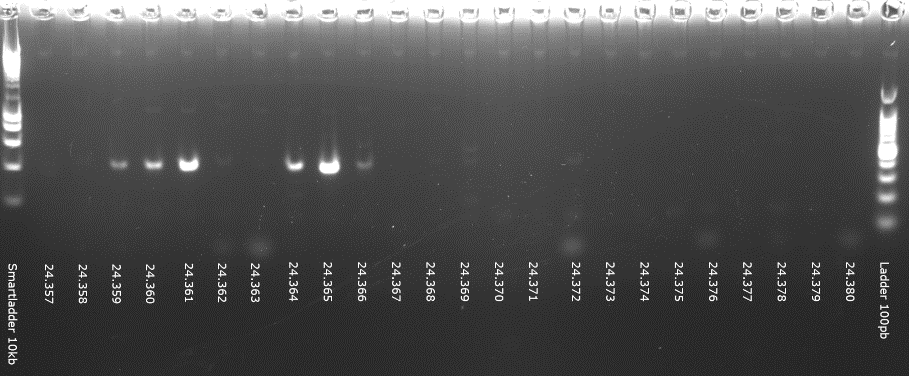 224 moustiques analysés
71 potentiellement positifs => 32 %

Similaire aux prévalences observées dans d’autres études de ce type
(Trzebny et al 2020, 2022)
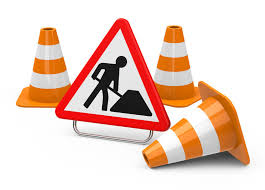 Présence confirmée par séquençage (7/7 échantillons)
Les moustiques de la métropole Clermontoise
… et leurs microsporidies
Espèces autochtones
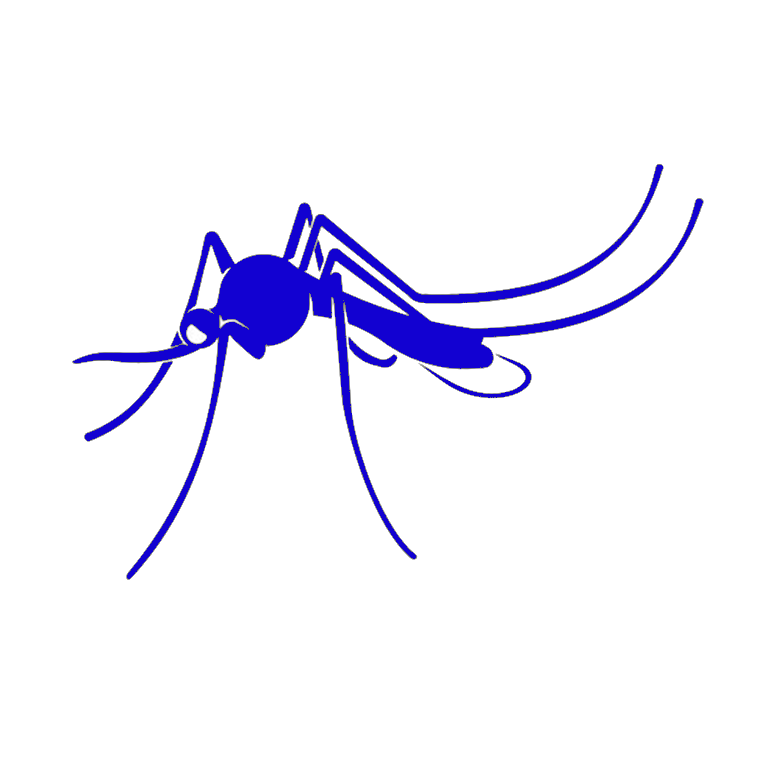 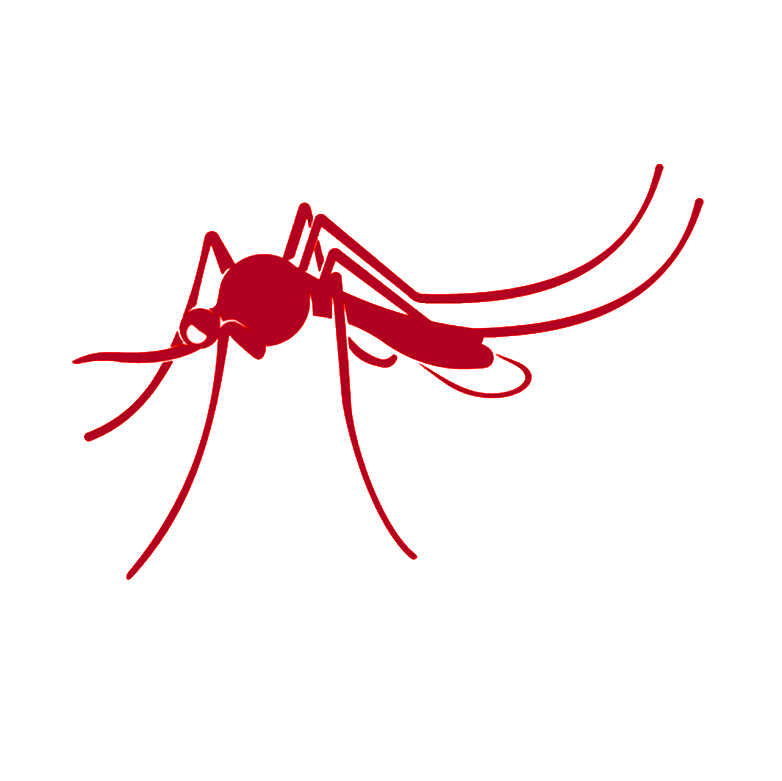 Objectif 4 – Répondre à la question !
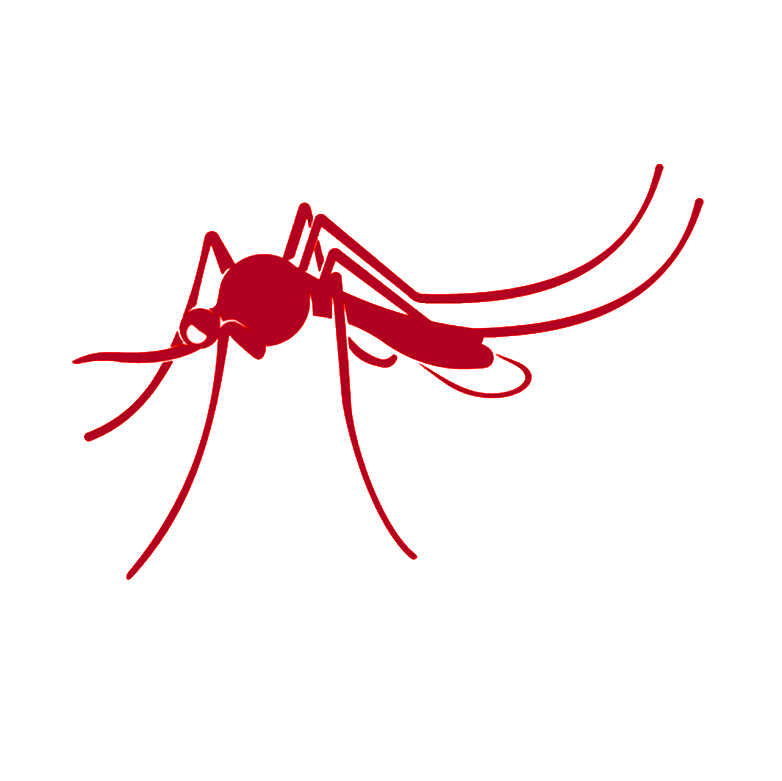 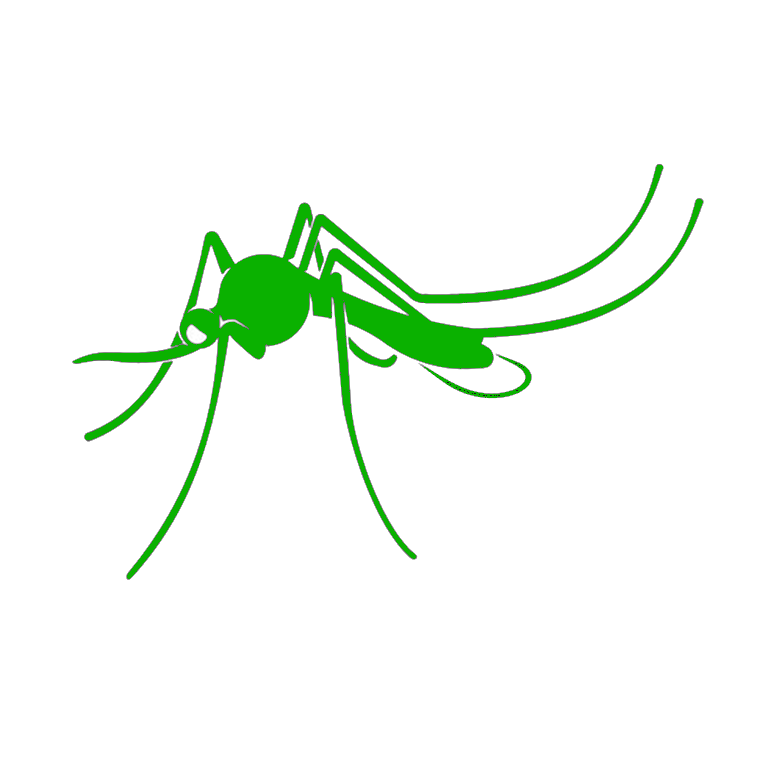 Différences de prévalences / diversité
 entre moustique tigre et les espèces locales ?
Espèce exotique
?
Conclusions / Perspectives
Rôle des microsporidies dans le succès invasif du moustique tigre ?

Collab. Erwan Roussel
()
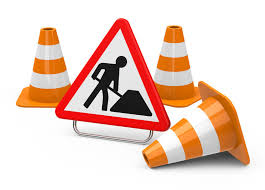 
Remerciements
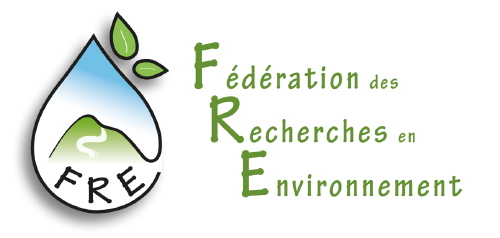 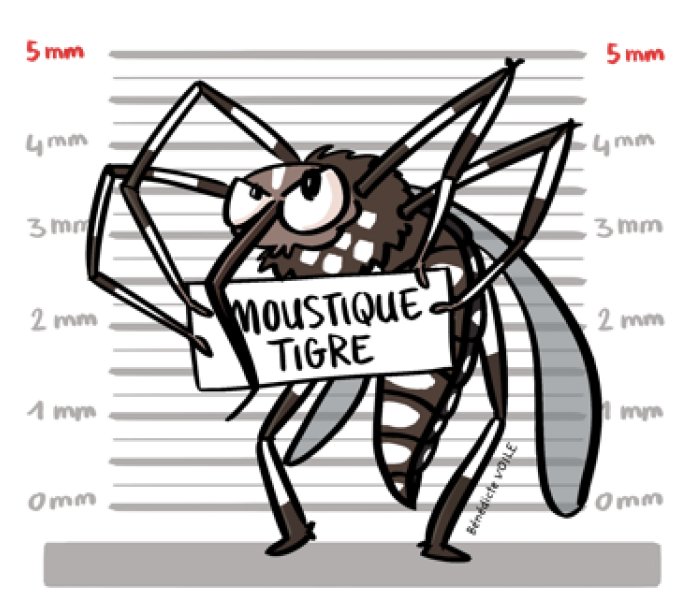 Collaborateurs : 
Mailysia Scheepers
Erwan Roussel
Catherine Texier
Stagiaires: 
Enzo Julien
Lily Dauré
Chahinese Mohammedi
Echantillonneurs ponctuels: Samuel Guyot, Ivan Wawrzyniak, Laurianne Paris
Personnel du cimetière des Carmes
Les moustiques de la métropole Clermontoise
… et leurs microsporidies
Espèces autochtones
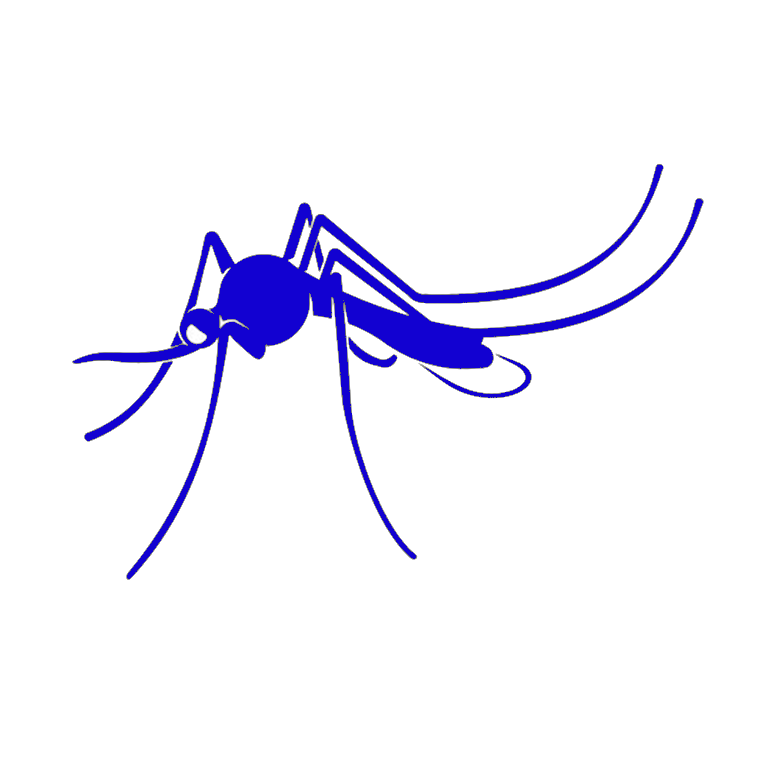 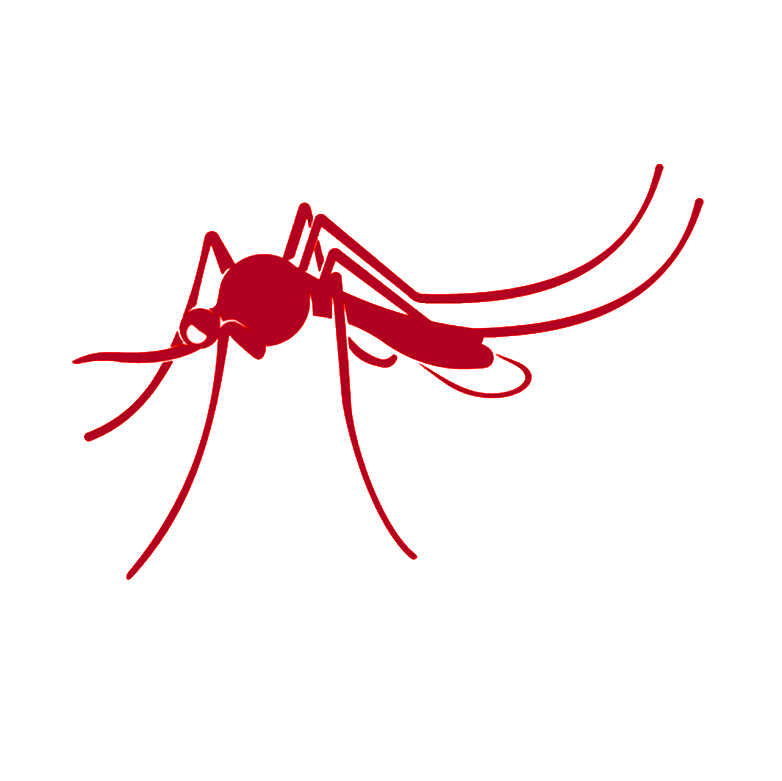 Objectif 4 – Répondre à la question !
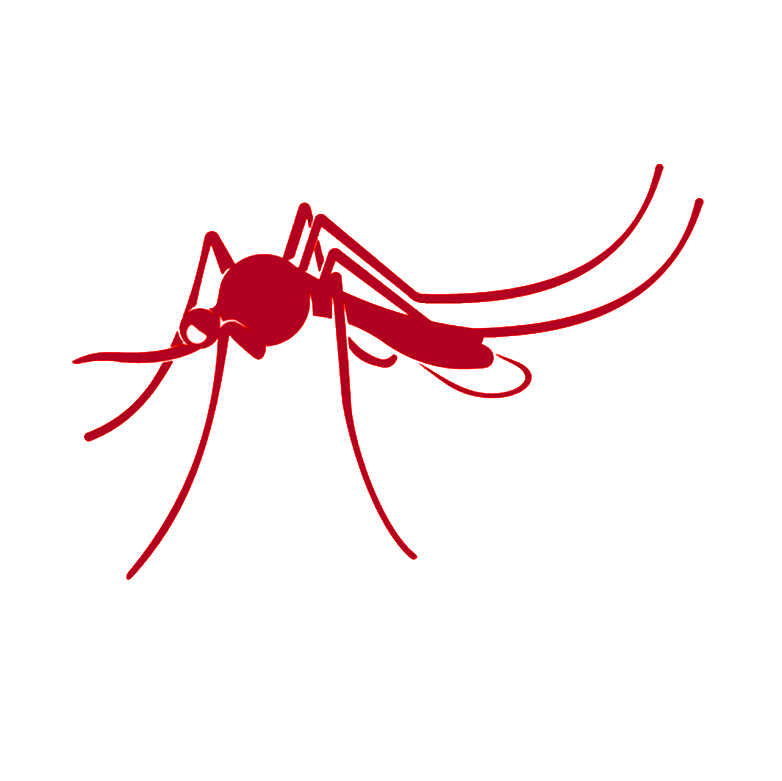 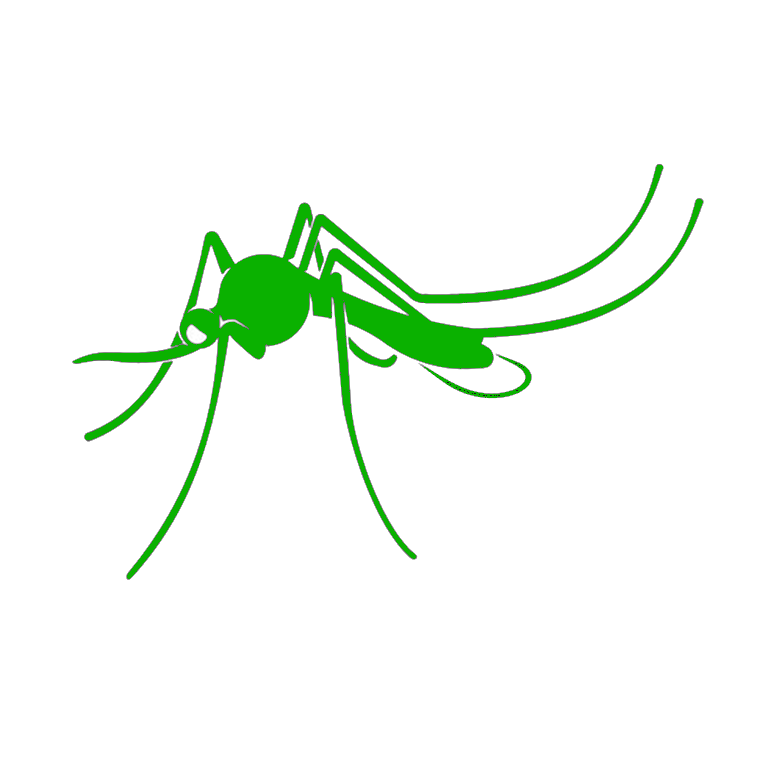 Différences de prévalences / diversité
 entre moustique tigre et les espèces locales ?
Espèce exotique
76%
0%
?
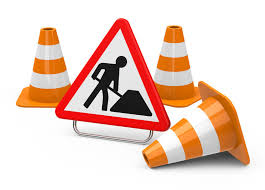 Les moustiques de la métropole Clermontoise
Objectif 2 – Identifier les espèces de moustiques …
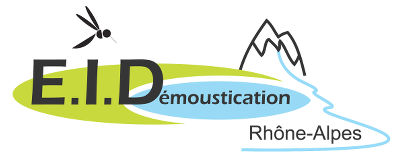 * Entente Interdépartementale Rhône-Alpes pour la Démoustication
Espèces présentes en Auvergne ?
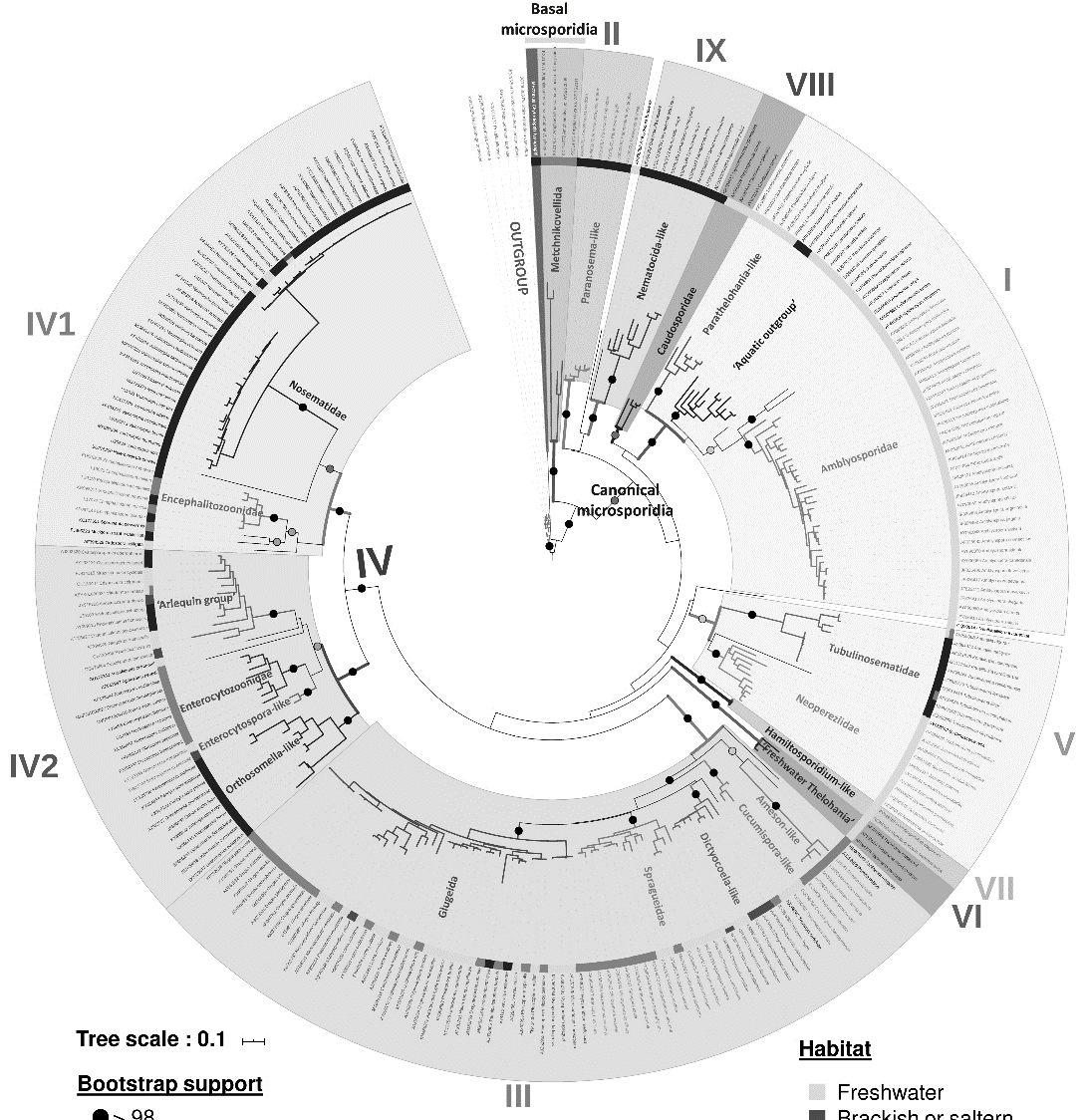 Phylogénie des microsporidies
(Dubuffet et al 2021)
Quelles espèces ?
Espèces bien décrites, avec pathologies connues
Espèces détectées par analyse moléculaire.
Lignées PL01 et PL03
Détectées chez d’autres espèces

Herren et al 2020
Trzebny et al 2020, 2022
Peu / pas de données sur leurs effets pathologiques
Identification morphologique des espèces
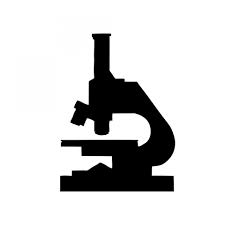 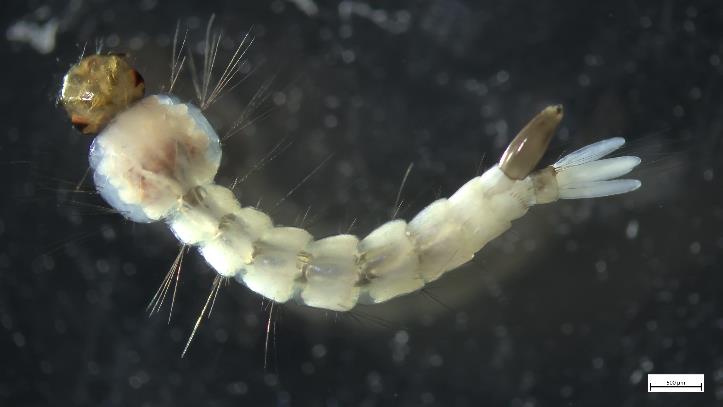 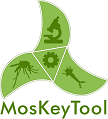 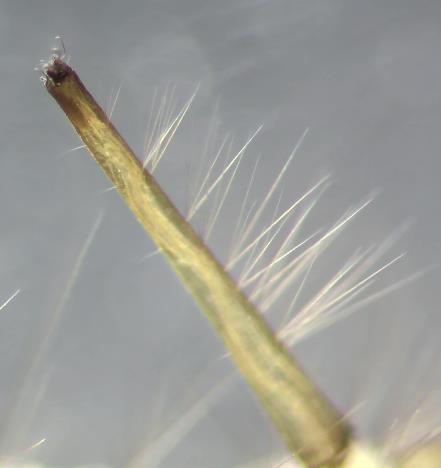 Base de données regroupant 259 espèces européennes,

classées selon 150 critères
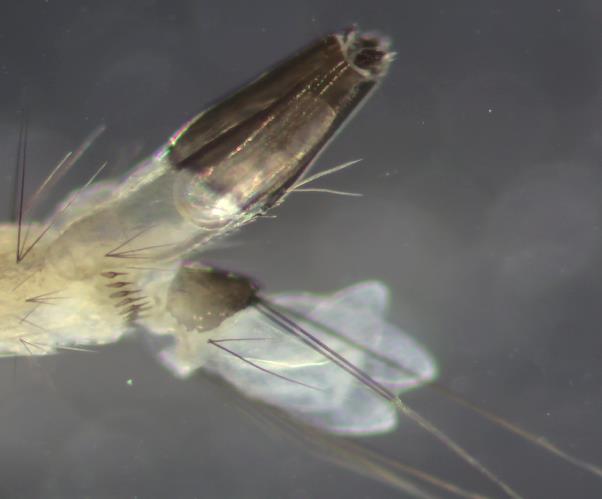 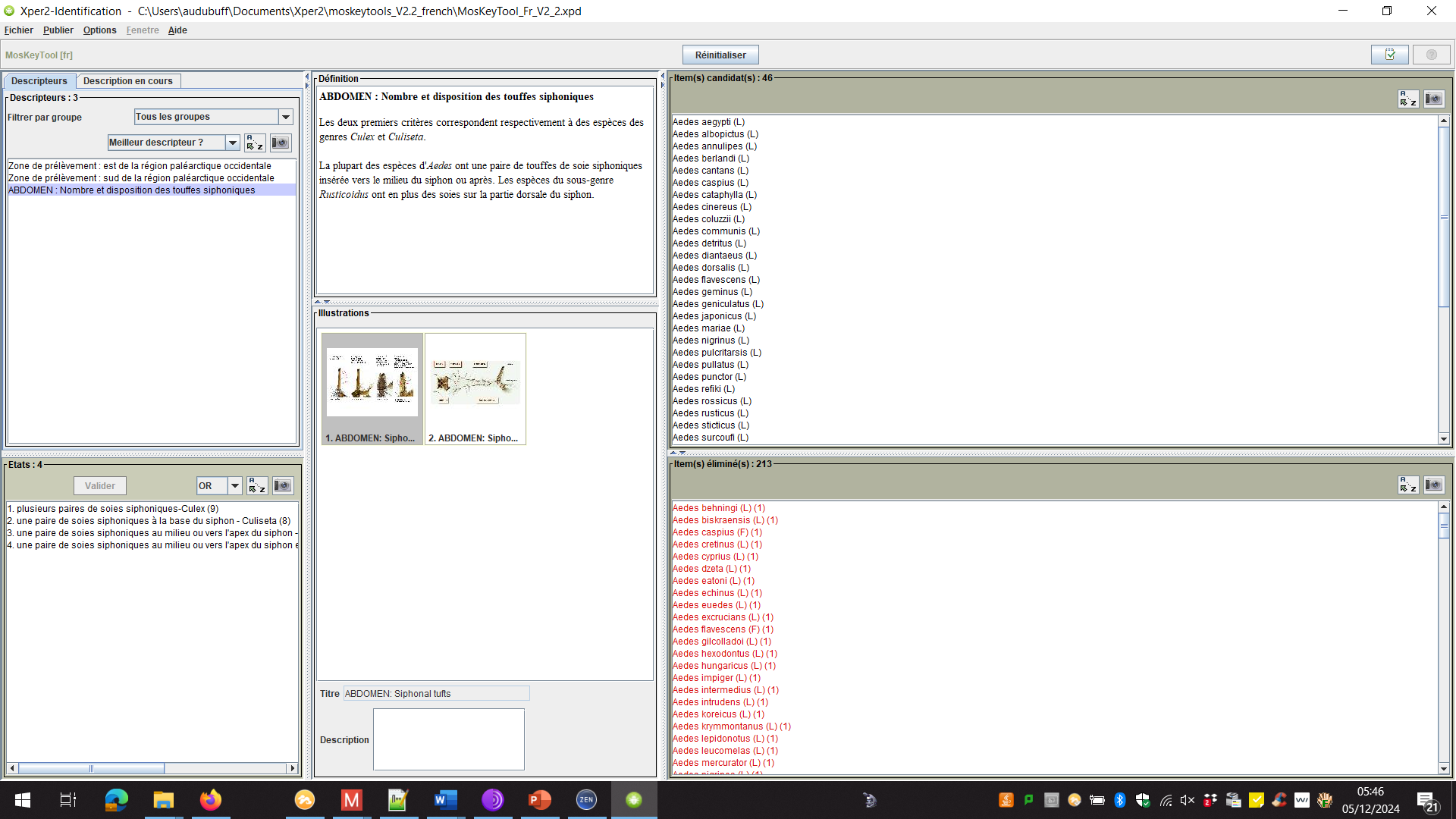 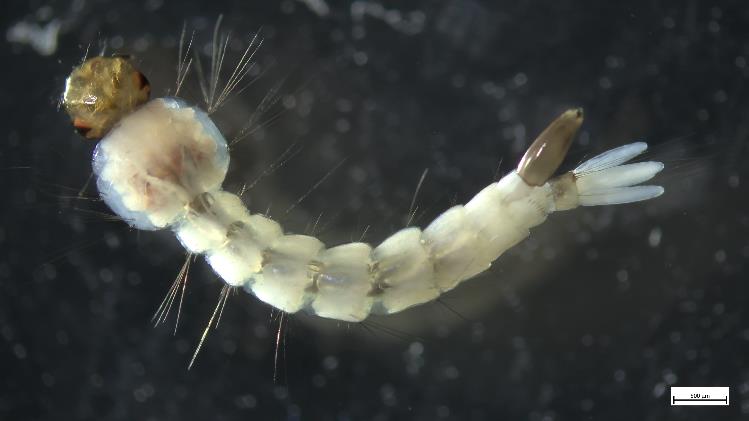 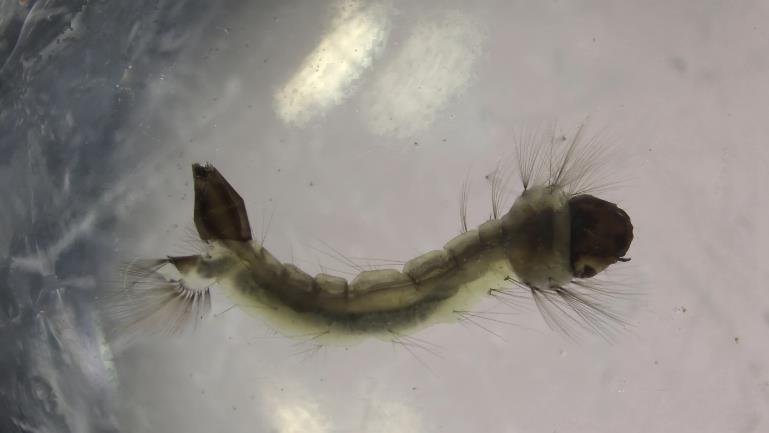 A. albopictus
Culiseta longiareolata
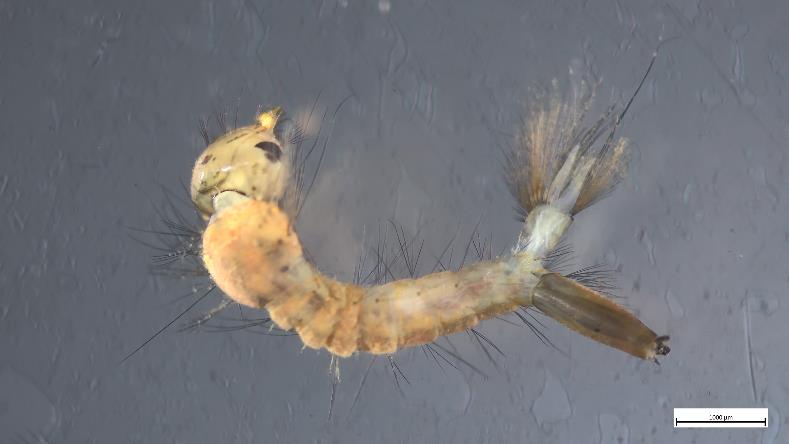 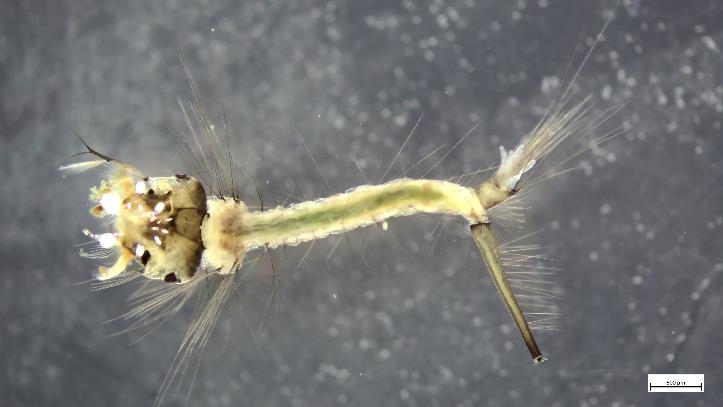 Culex hortensis
Culiseta annulata
Le Moustique Tigre : une espèce invasive
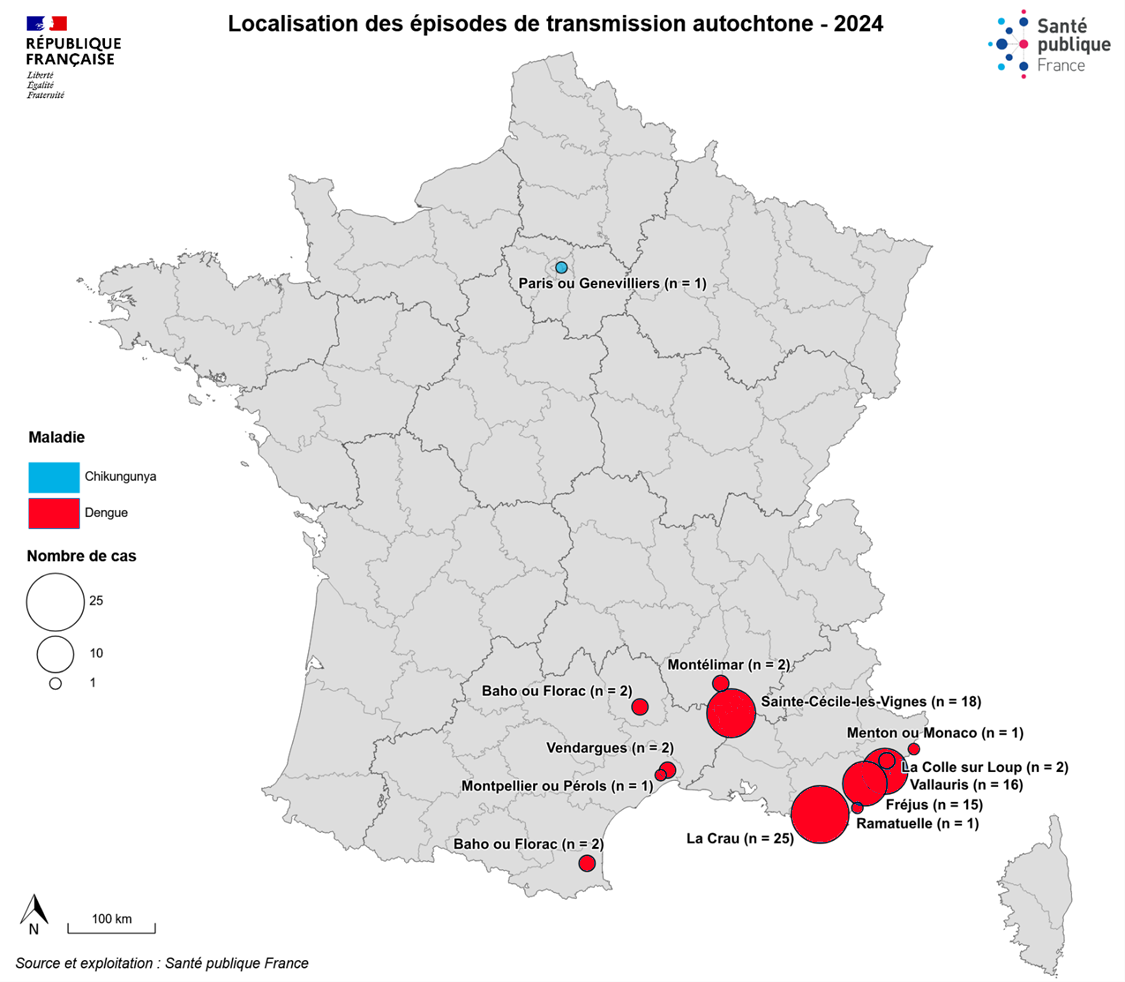 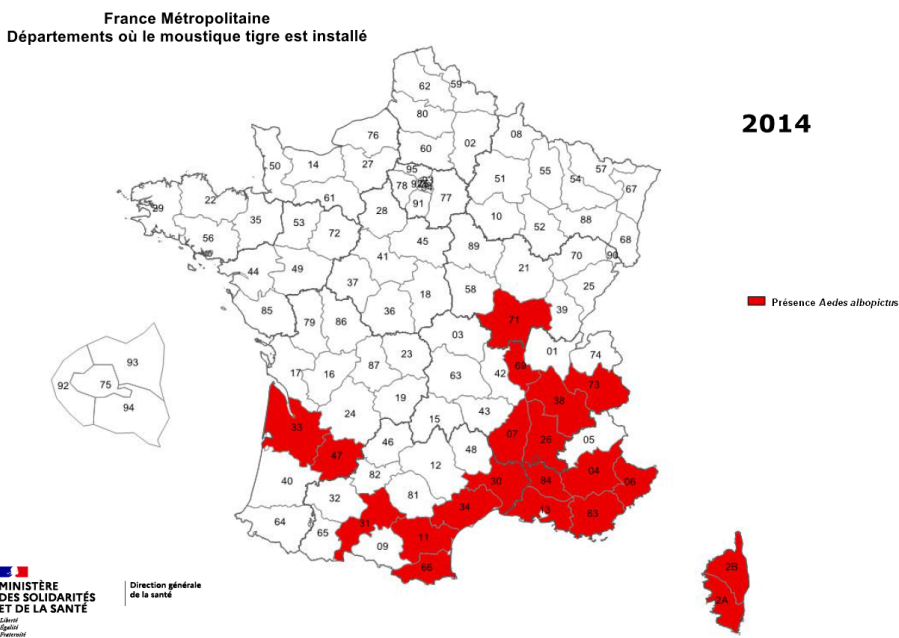 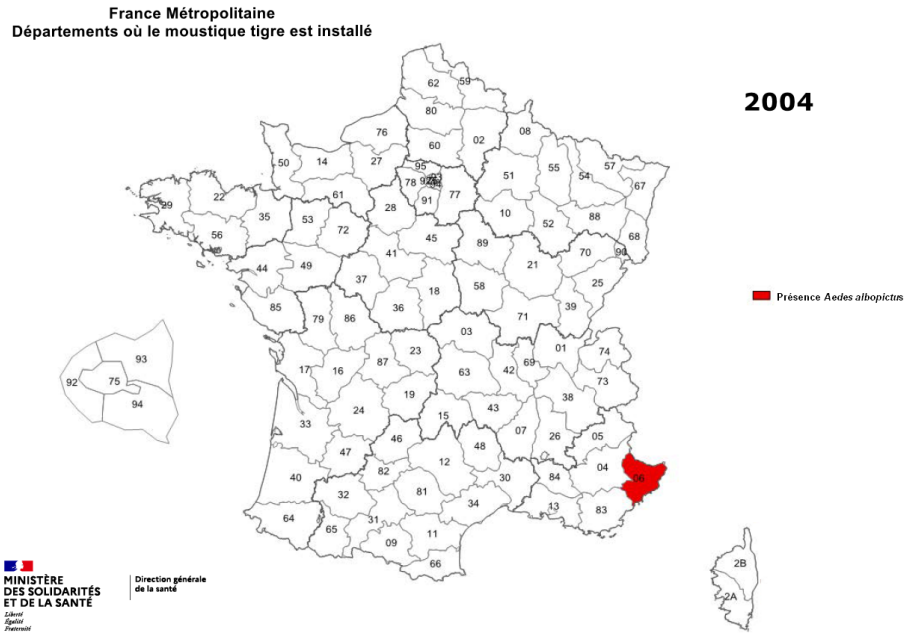 2024
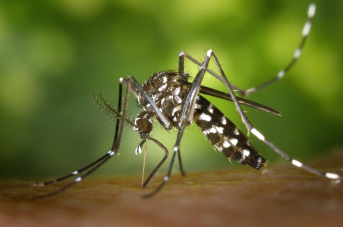 2014
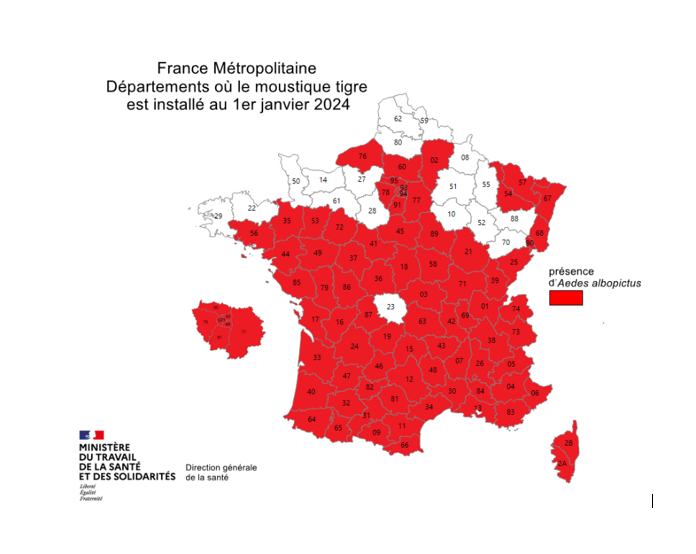 2004
Puy de Dome : 2018
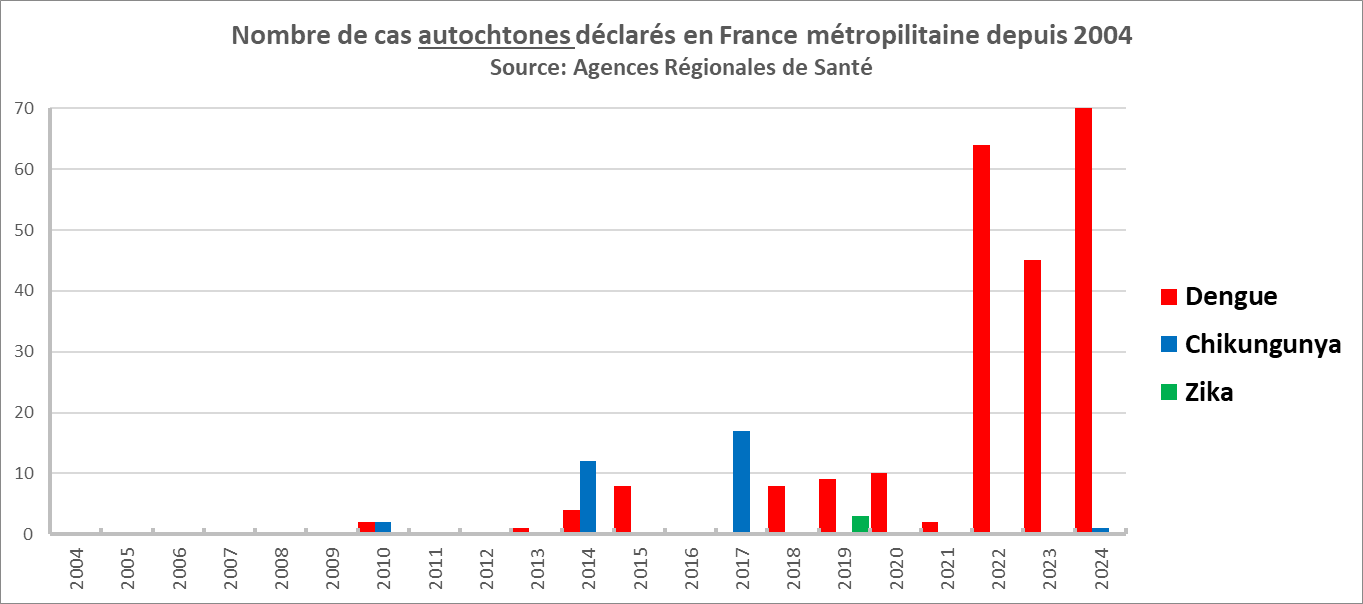 Nombre de cas autochtones en France métropolitaine, depuis 2004
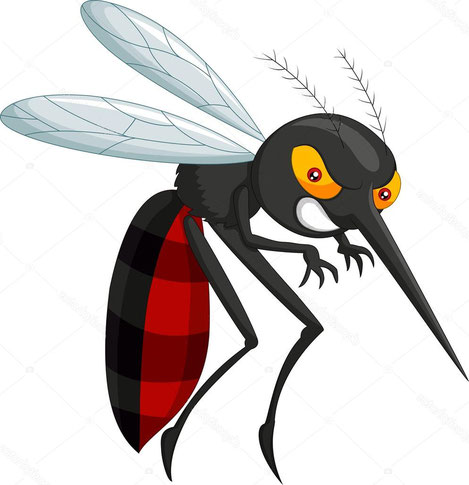 Risque sanitaire:  Transmission d’arbovirus
26
Sources: Ministères des solidarités et de la Santé ; Ministère de la Santé et de la Prévention ; Agences Régionales de Santé
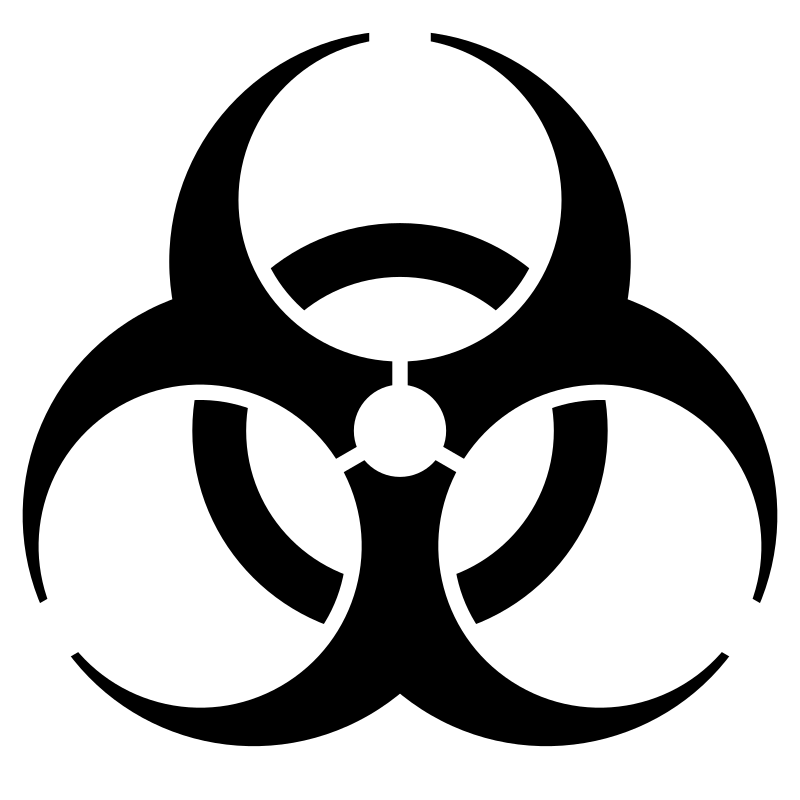 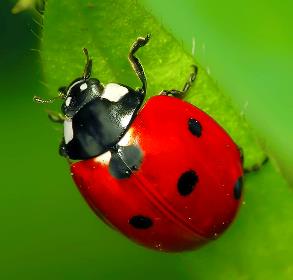 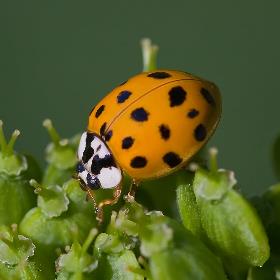 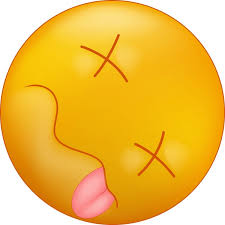 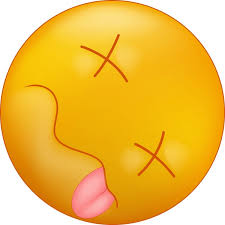 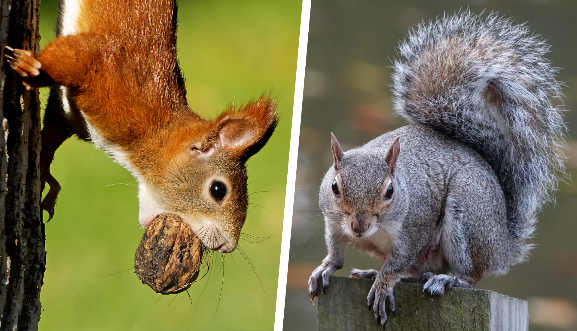 Microsporidie Vairimorpha thomsoni
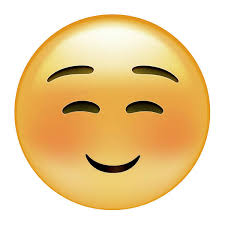 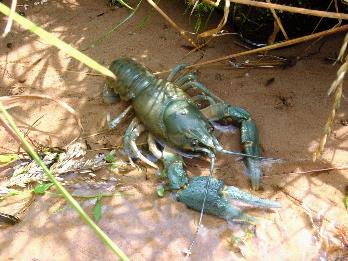 Aphanomyces astaci (oomycète)
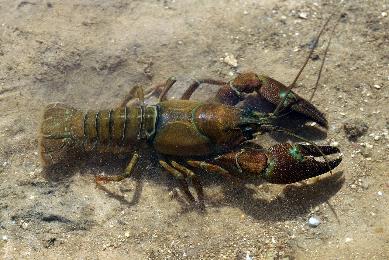 Coccinelle à sept points
Coccinelle asiatique
Ecrevisse à pattes rouges
Pacifastacus leniusculus
(écrevisse américaine)
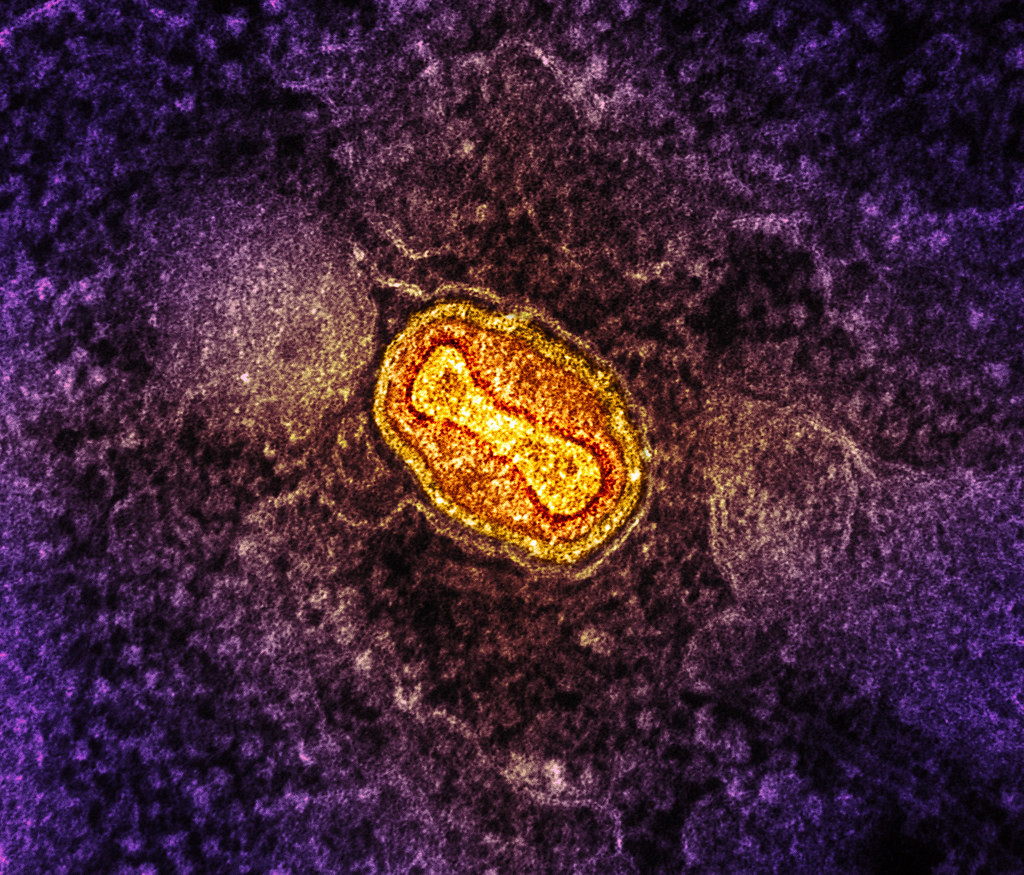 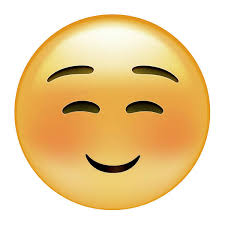 Parapoxvirus
Les moustiques de la métropole Clermontoise
… et leurs microsporidies
Stage Enzo Julien

+ Mailysia Scheepers
Objectif 3 – Détecter les microsporidies
Analyse par PCR
amorces universelles pour les microsporidies ciblant le 18S
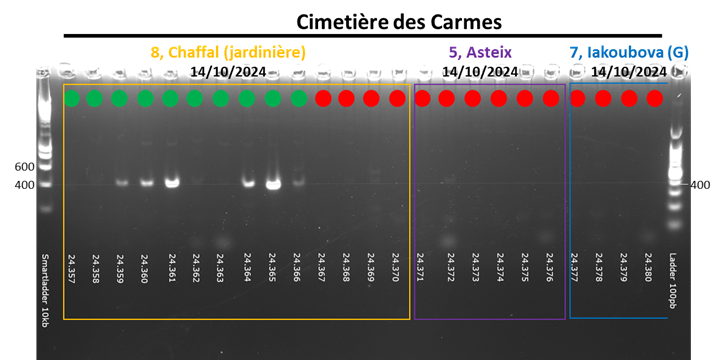 Prévalences ?
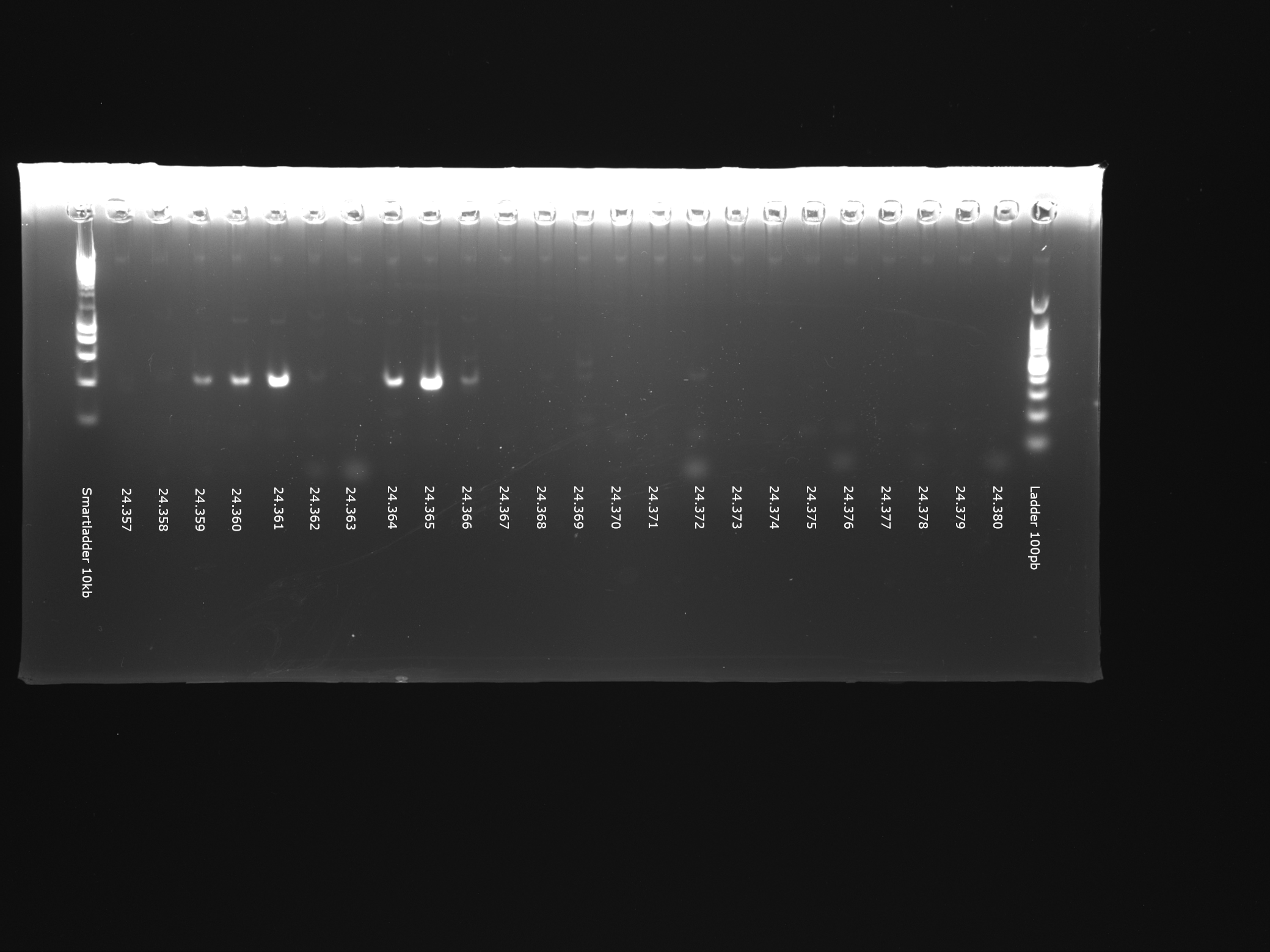 224 moustiques analysés
71 potentiellement positifs => 32 %

Similaire aux prévalences observées dans d’autres études de ce type
(Trzebny et al 2020, 2022)
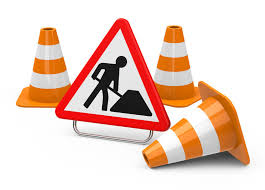 C. hortensis: 47/67 = 70%
A. albopictus: 8/44 = 18%
Perspectives
Echantillonnages 2025 : se concentrer sur les cimetières
Variations spatio-temporelles
Maillage des cimetières urbains, peri-urbain et ruraux
Analyse de l’eau (pH, O2, matière organique), températures, précipitations
Contenants calibrés ? Ovitrap ?

Détection spécifique des espèces de microsporidies fréquemment rencontrées (PL03 et PL01), par PCR multiplex
Comparaison moustique tigre / espèces locales
Microsporidies d’Aedes albopictus
Vavraia culicis

Parasites / pathogènes de moustiques
microsporidies (Andreadis, 2007) 
grégarines (Tseng, 2007),
mermithidénématodes (Platzer, 2007)
les virus pathogènes de moustiques (Becnel et White, 2007) 
champignons entomopathogènes (Darbro et al., 2012) 
Insecticides homologués en France contre moustiques
deltaméthrine